TRƯỜNG TIỂU HỌC LÝ THƯỜNG KIỆT
TIẾNG VIỆT – VIẾT
Giáo viên thực hiện: Nguyễn Thị Vân
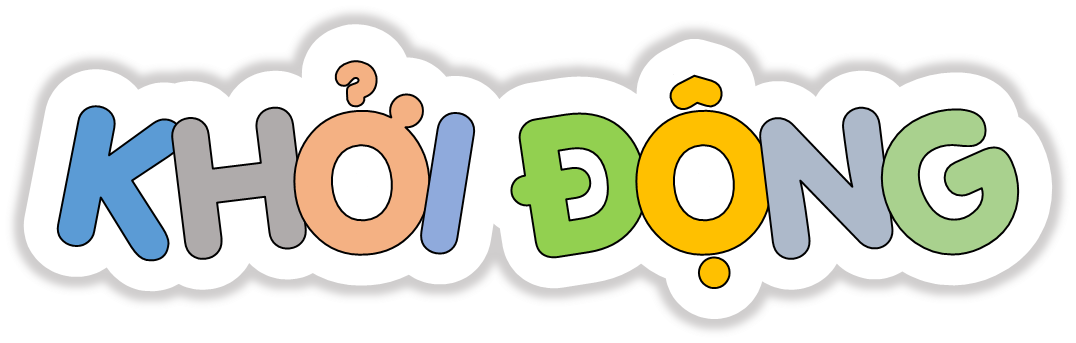 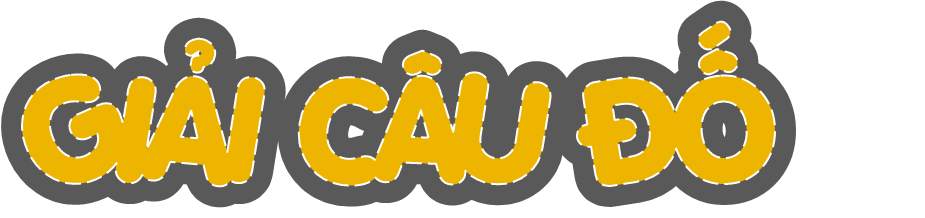 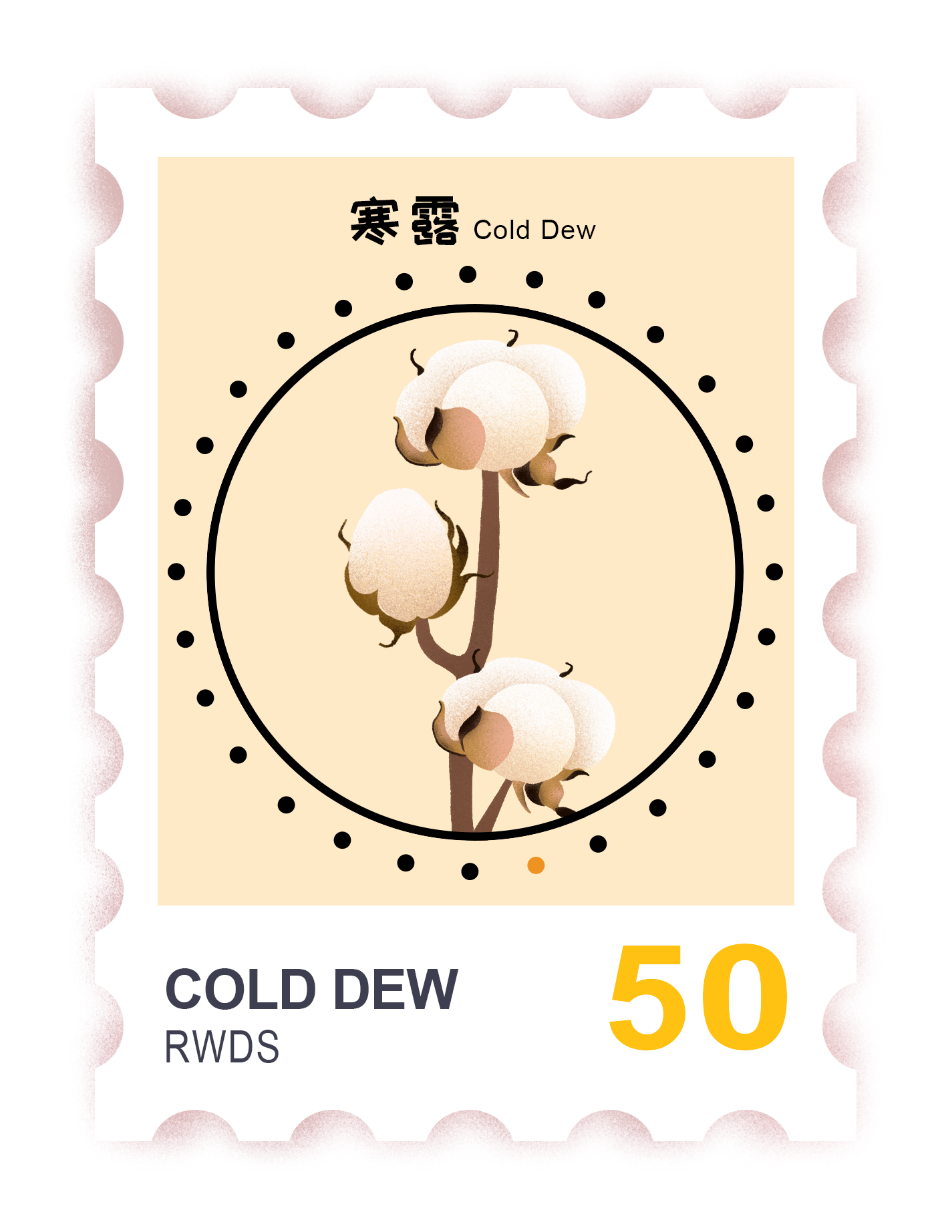 Con tem
Con gì mới kì lạ thay, 
Dán vào thư được chuyển ngay tức thời - Là gì?
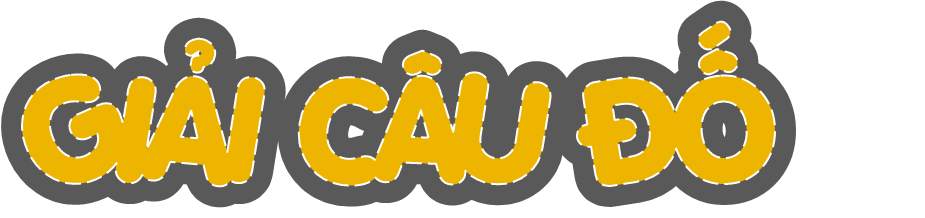 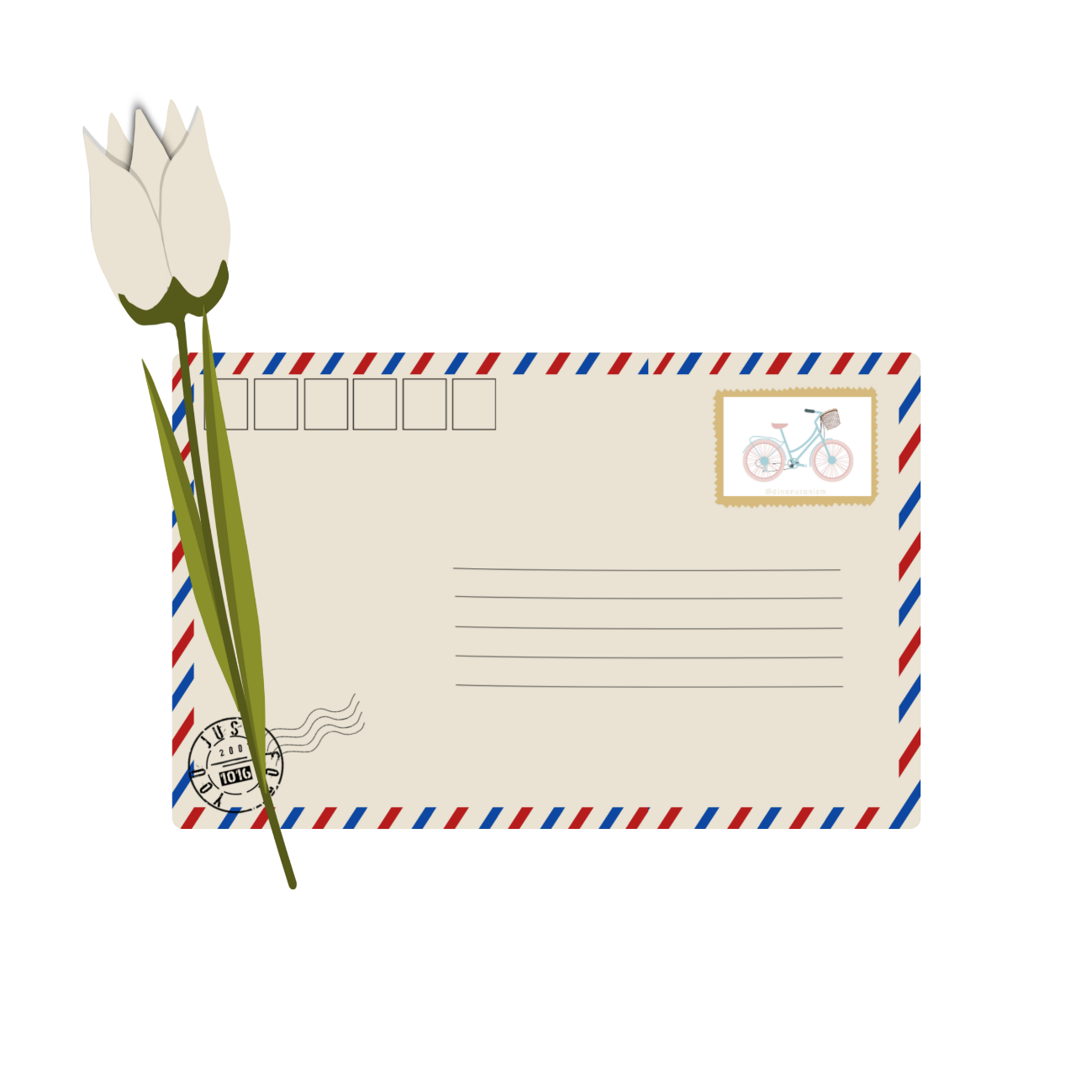 Lá thư
Cây chi không gốc không cành
Chỉ có một lá ta mình trao tay - Là lá gì?
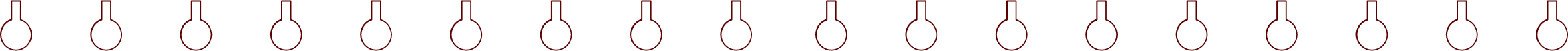 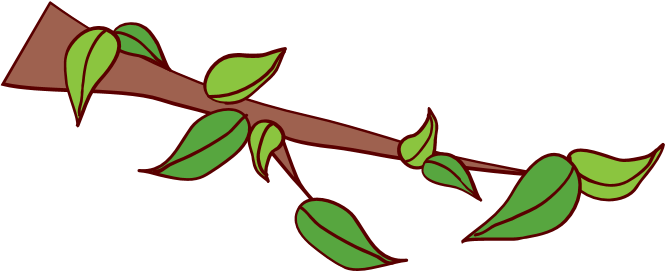 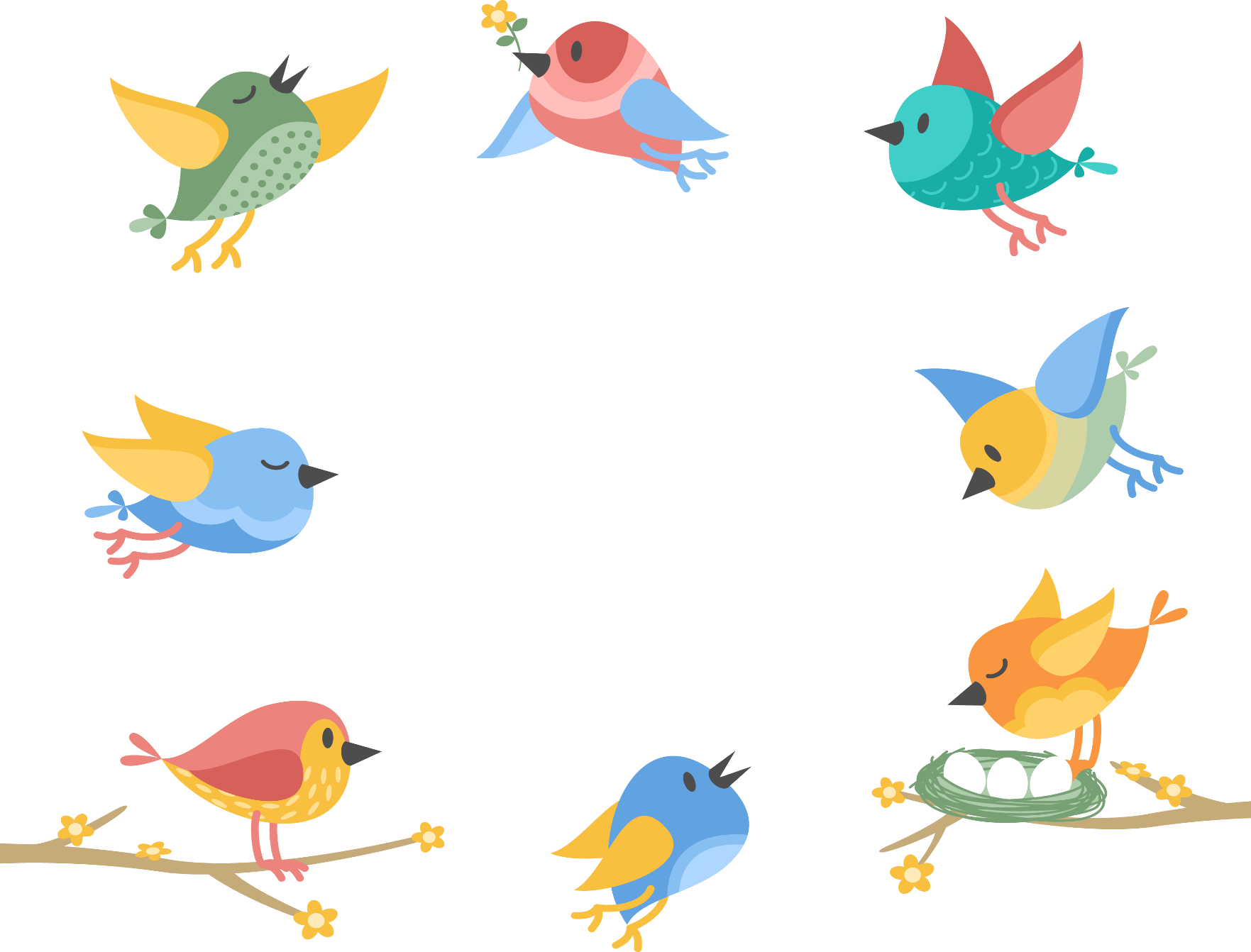 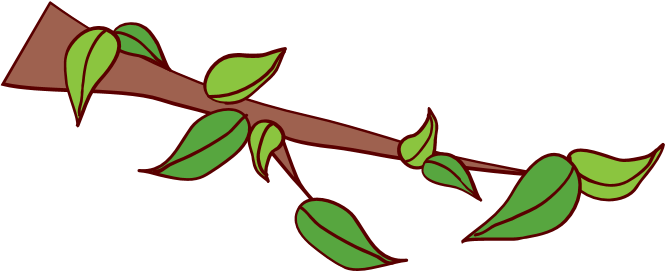 Thứ … ngày … tháng … năm ….
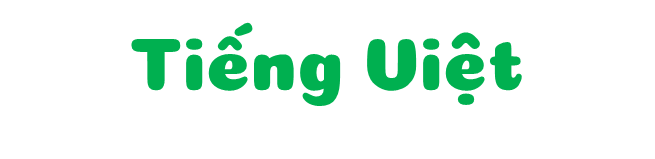 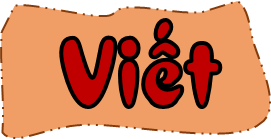 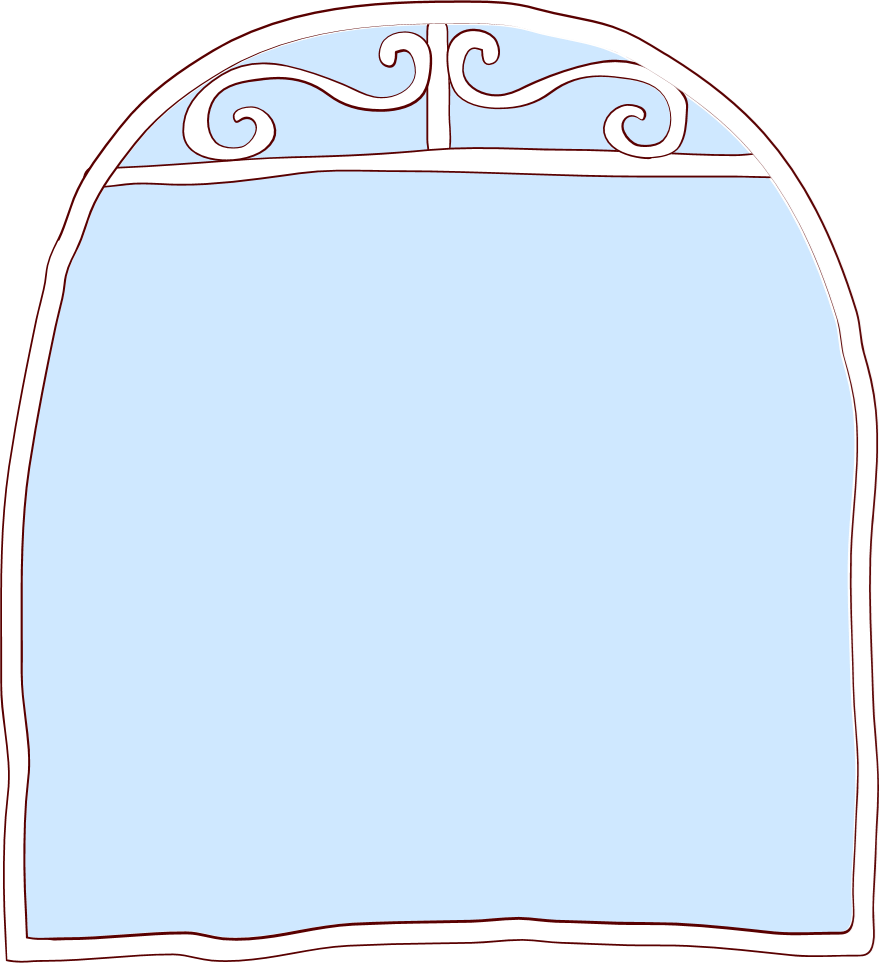 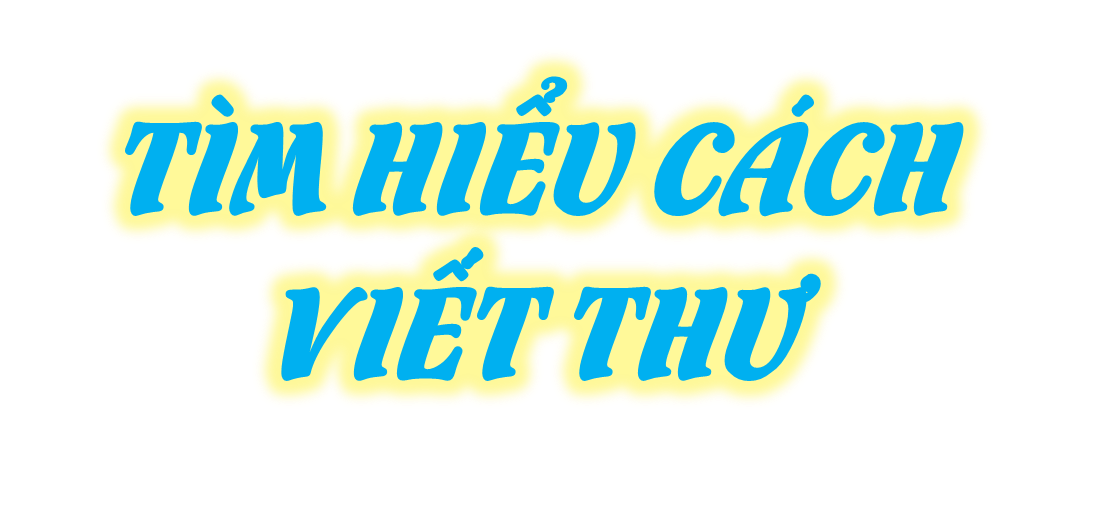 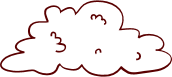 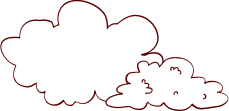 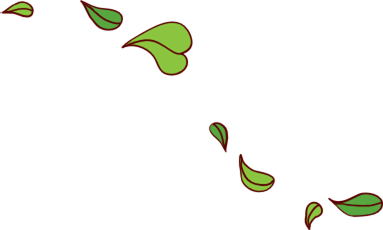 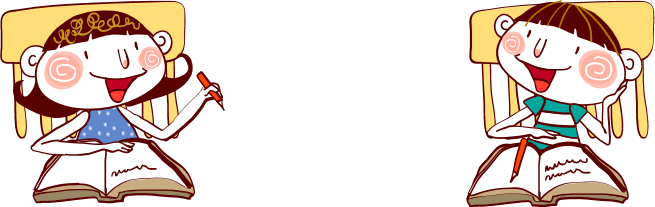 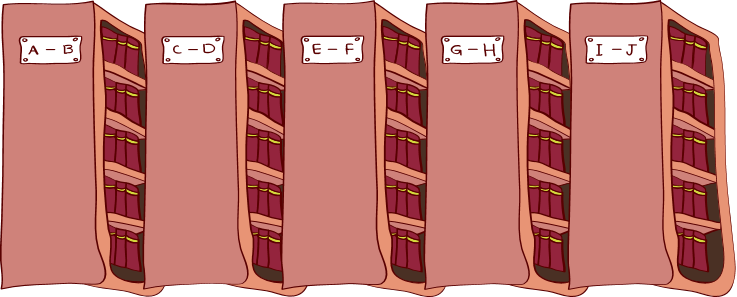 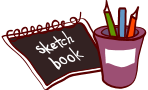 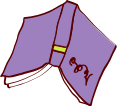 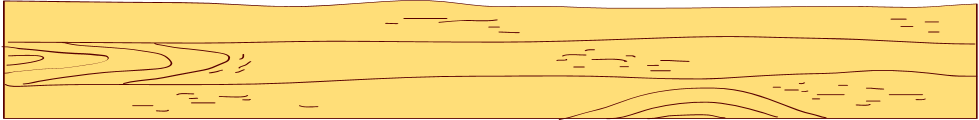 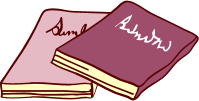 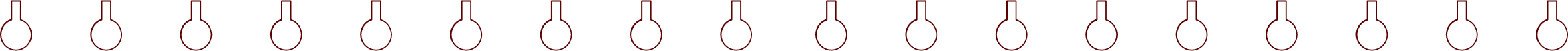 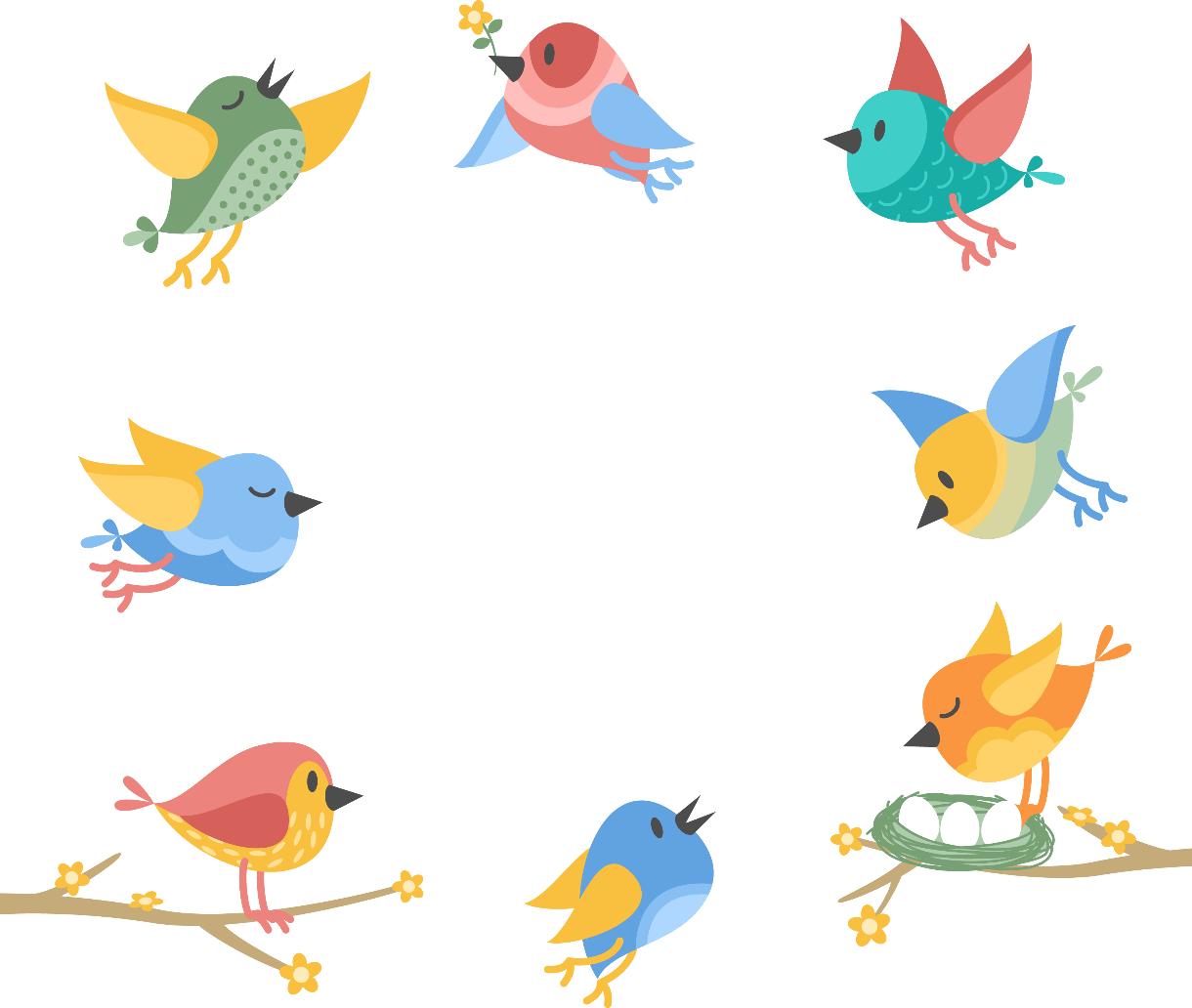 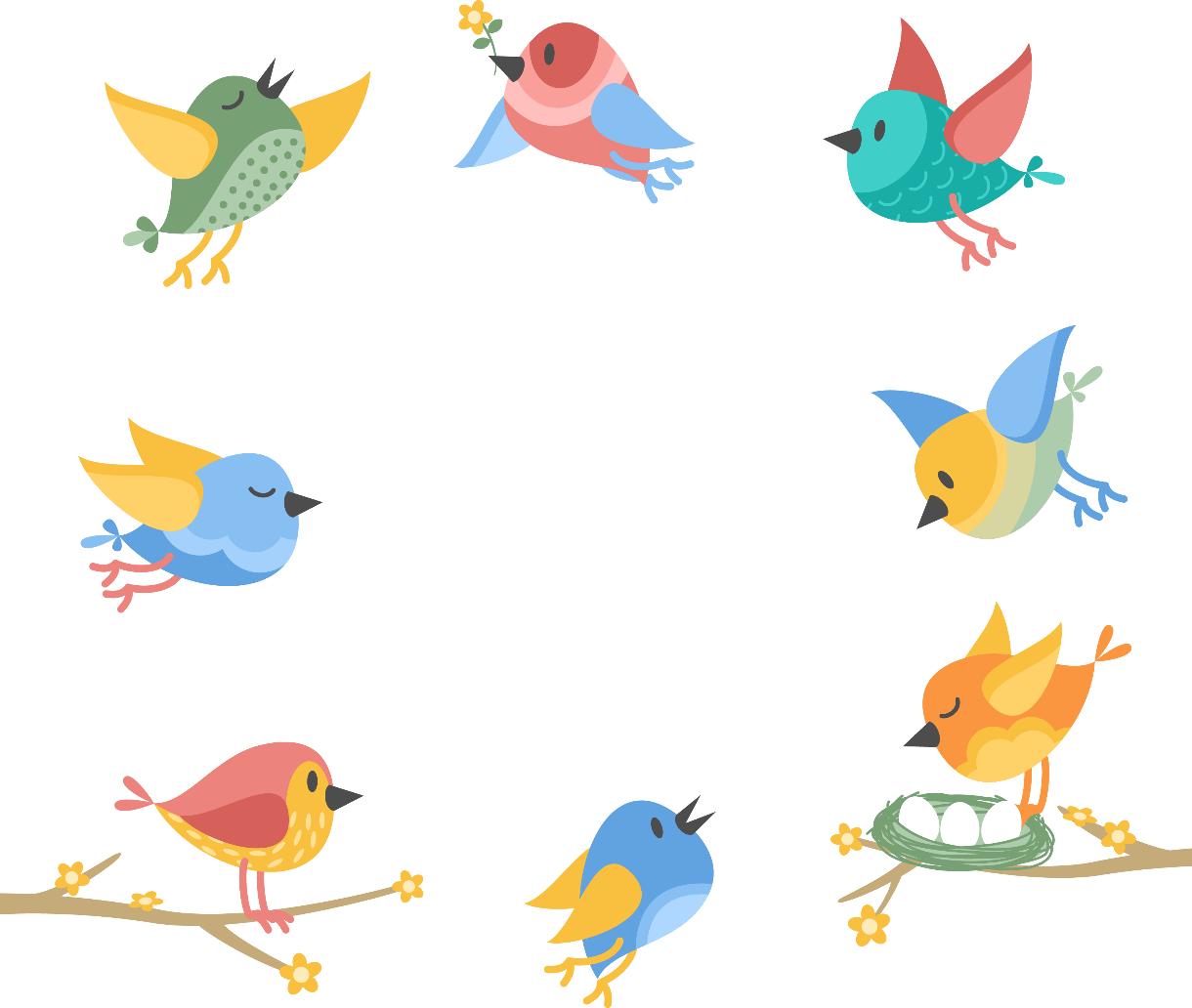 01
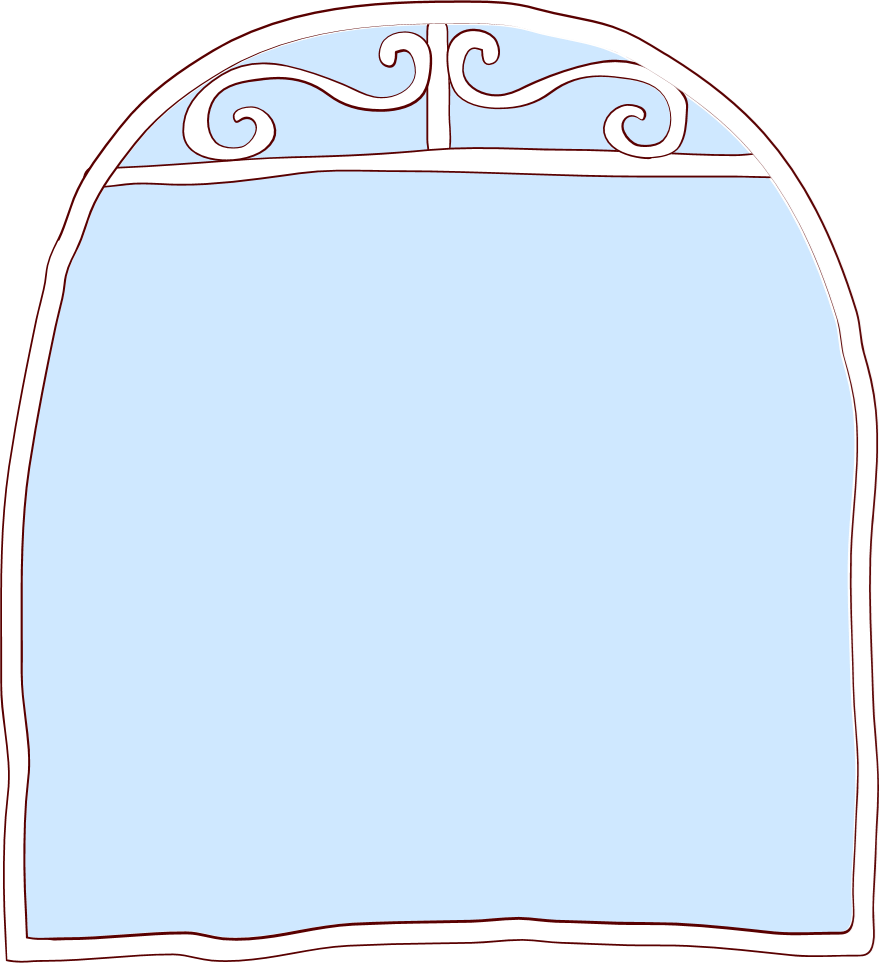 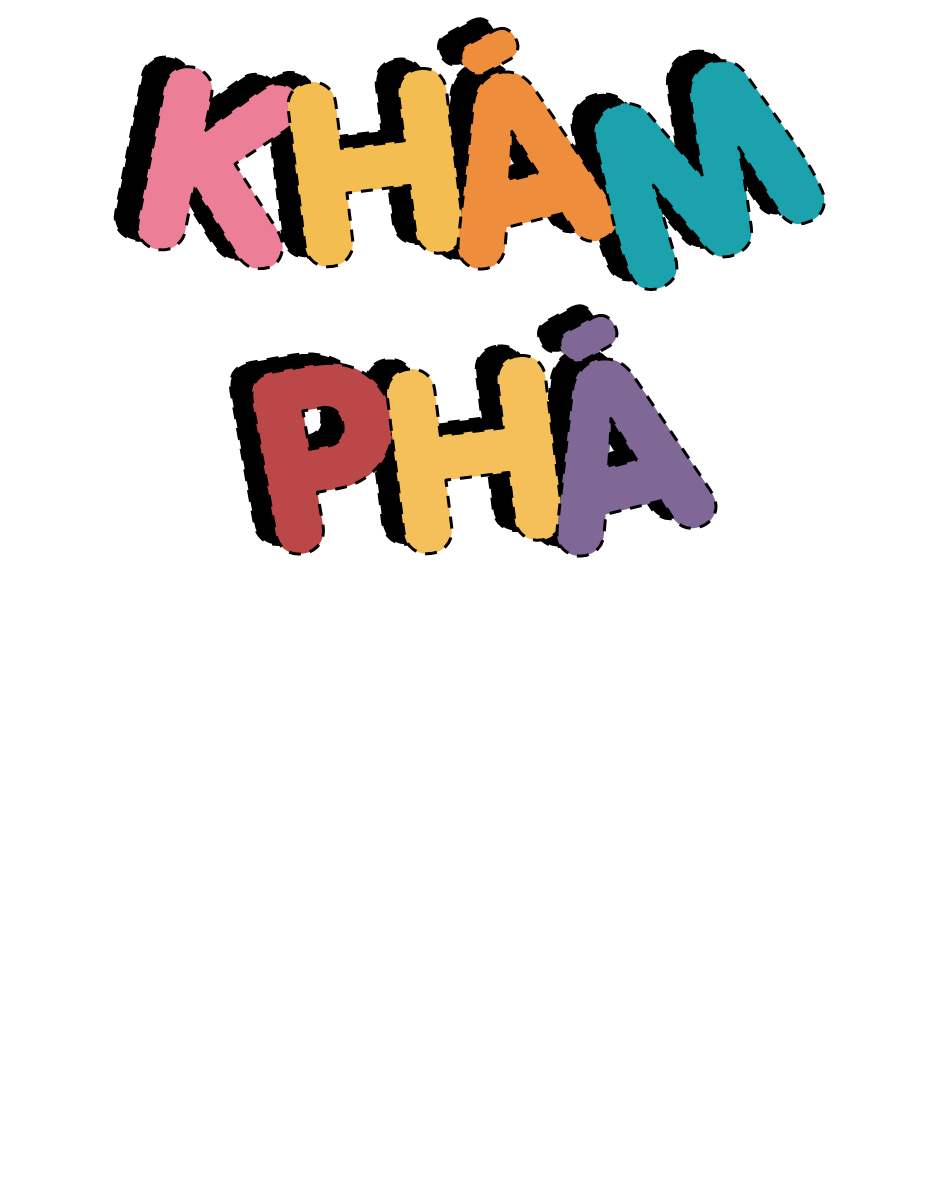 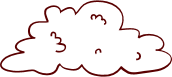 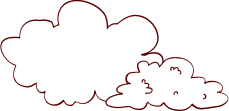 Happy Time
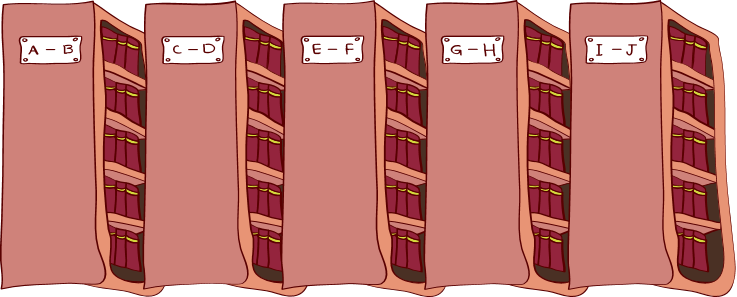 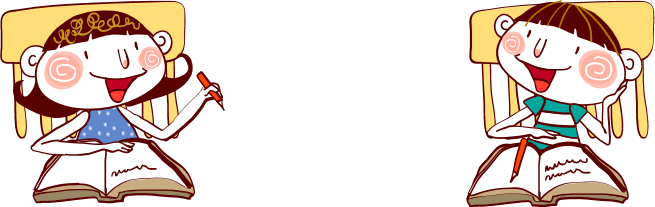 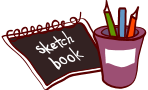 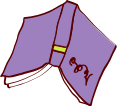 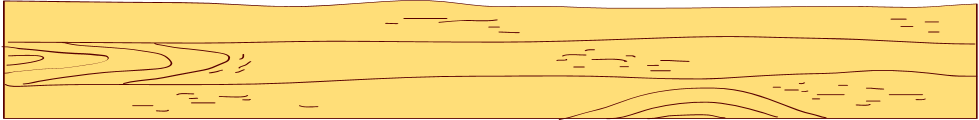 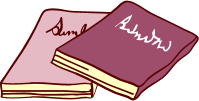 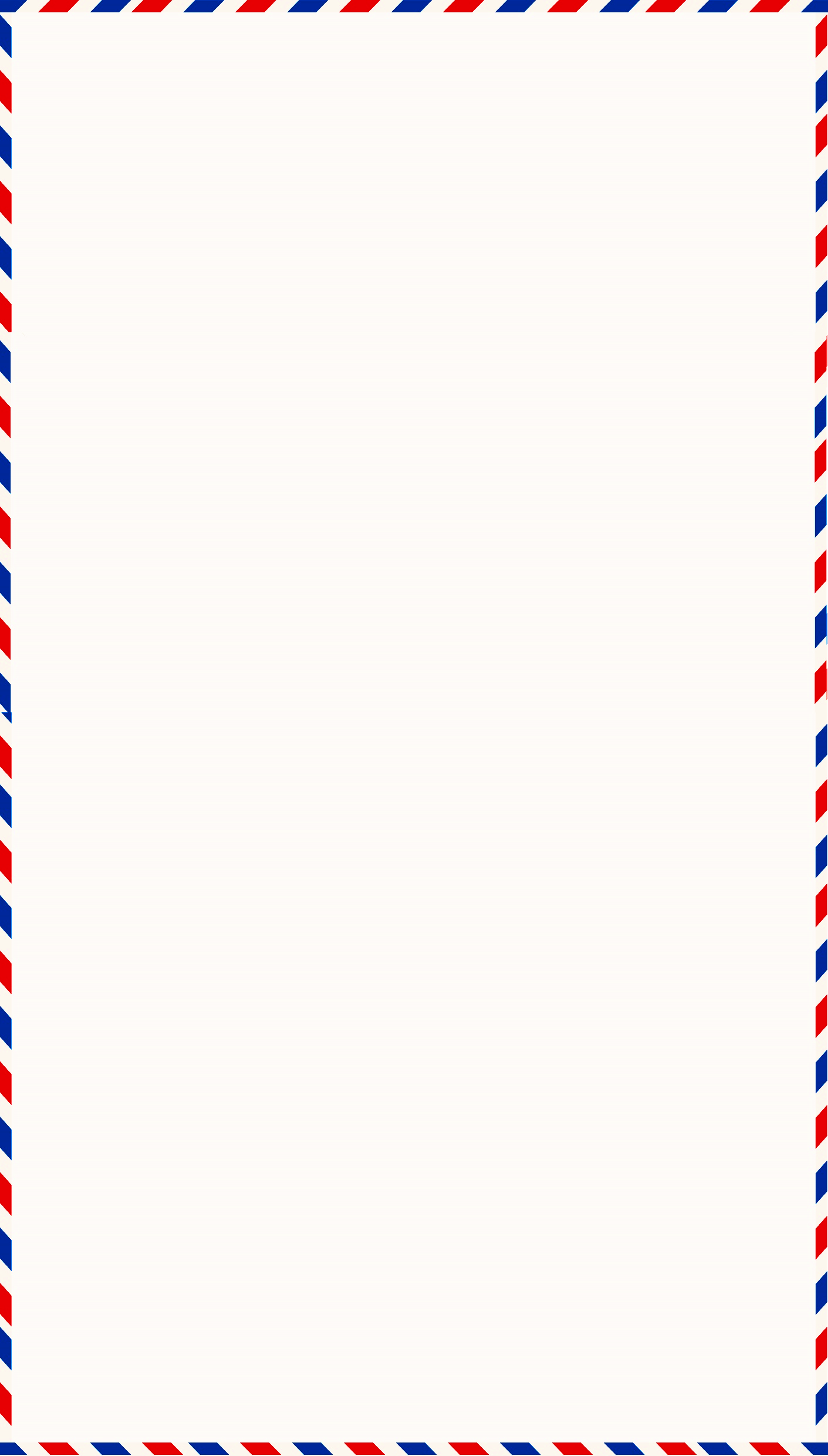 1. Đọc bức thư dưới đây và trả lời câu hỏi.
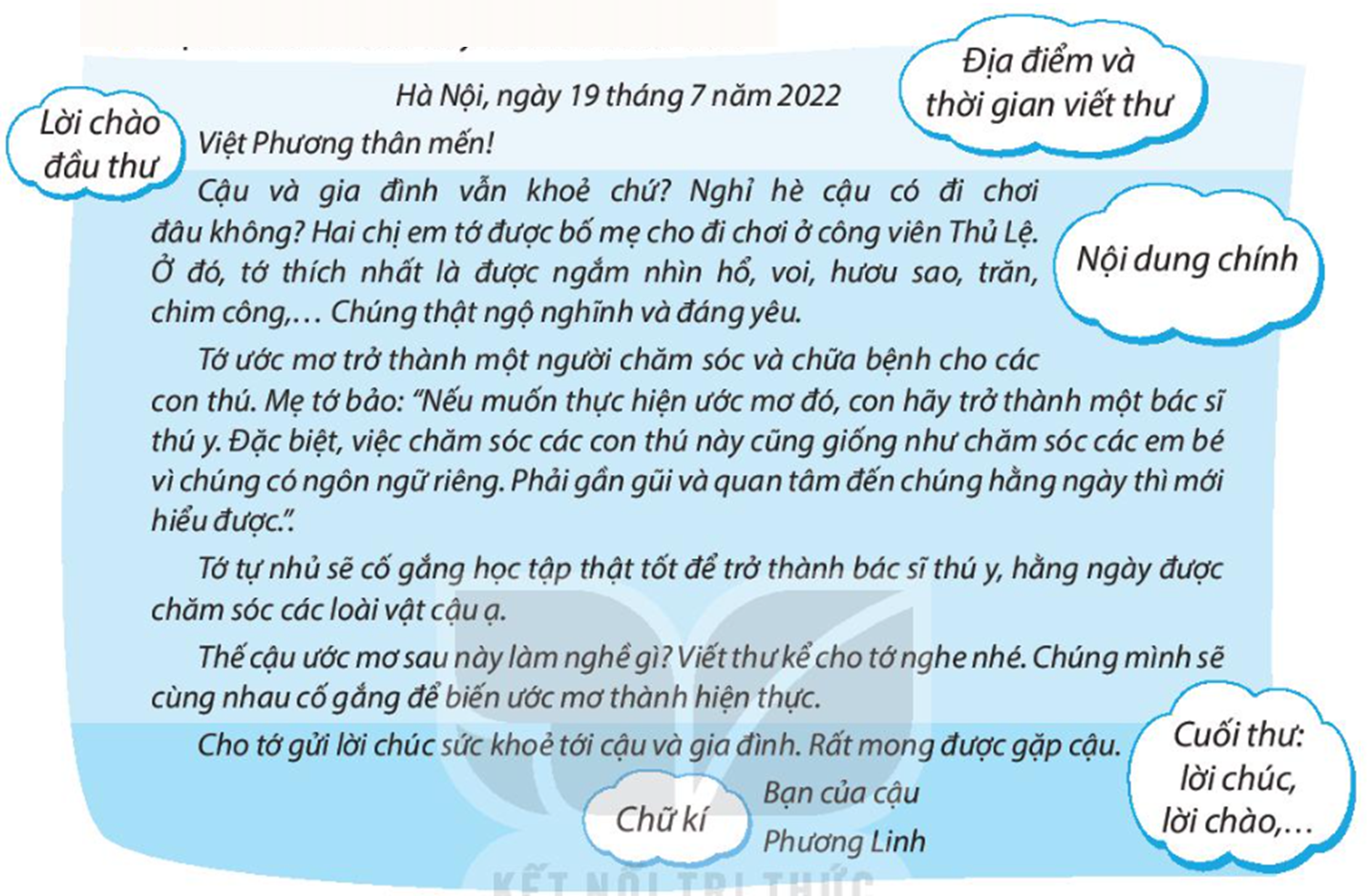 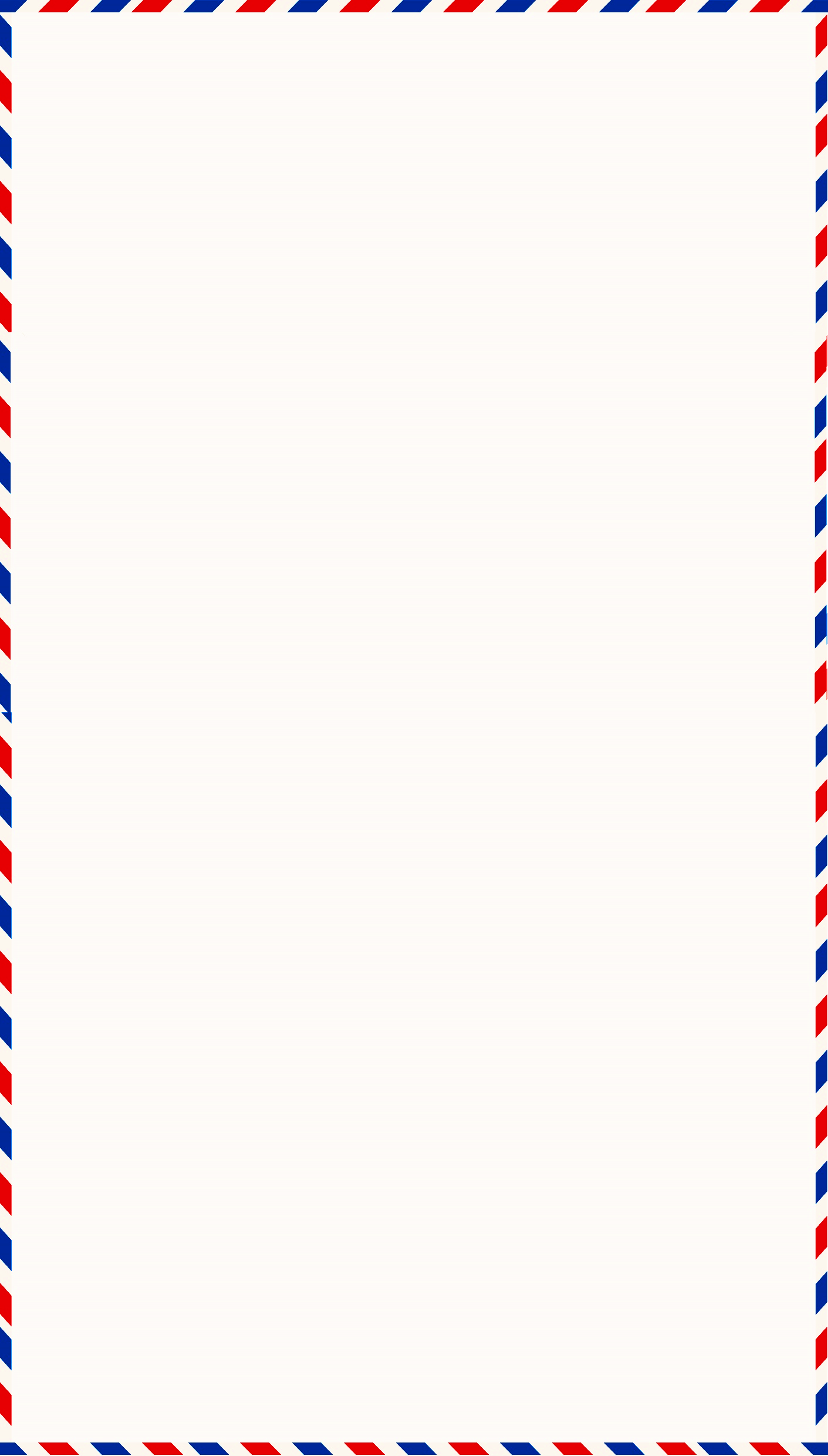 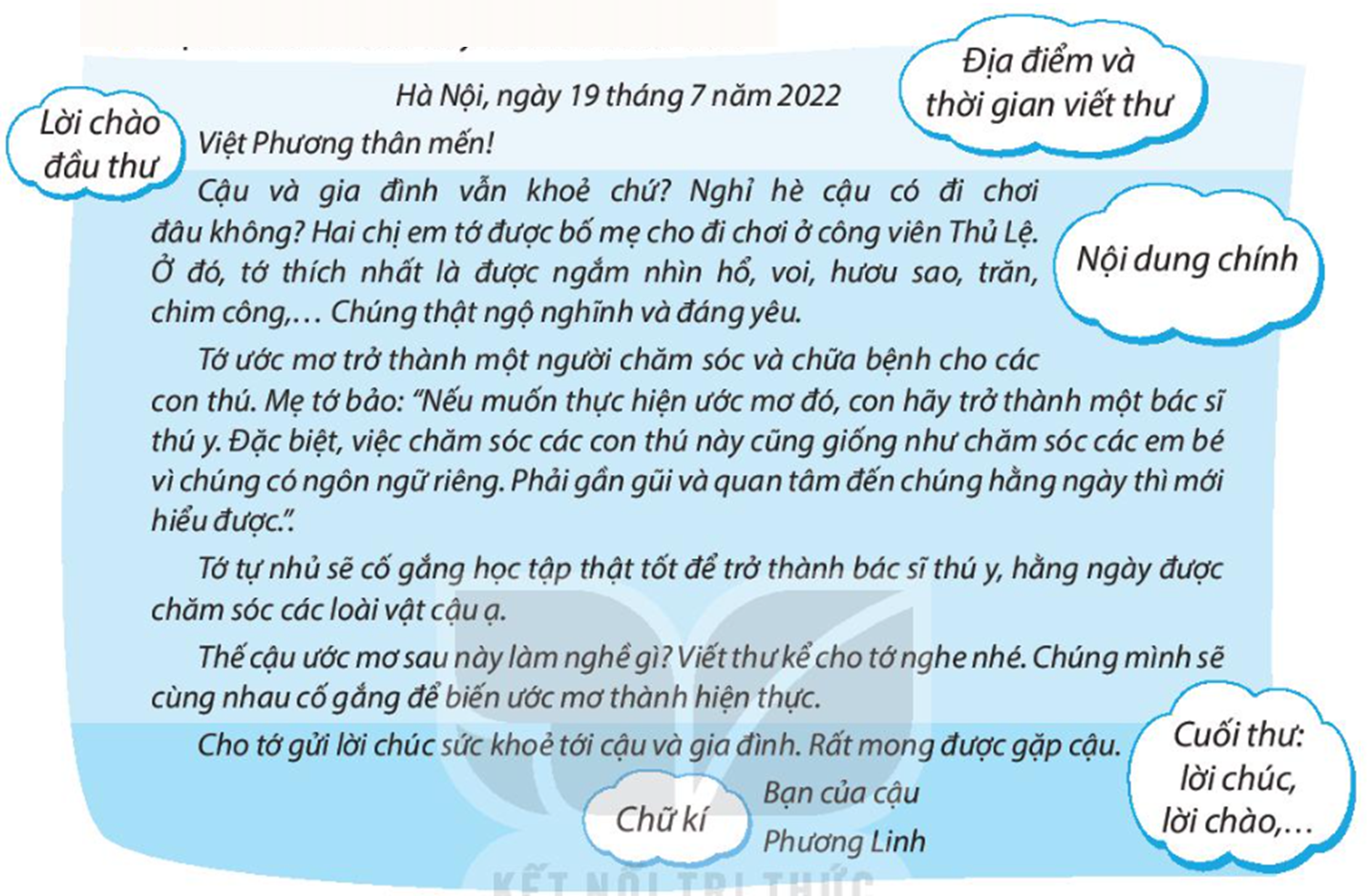 a. Thư trên của ai gửi cho ai? Dựa vào đâu mà em biết?
Bức thư của bạn Phương Linh viết cho bạn Việt Phương. Em biết điều đó dựa vào lời chào đầu thư và cuối thư.
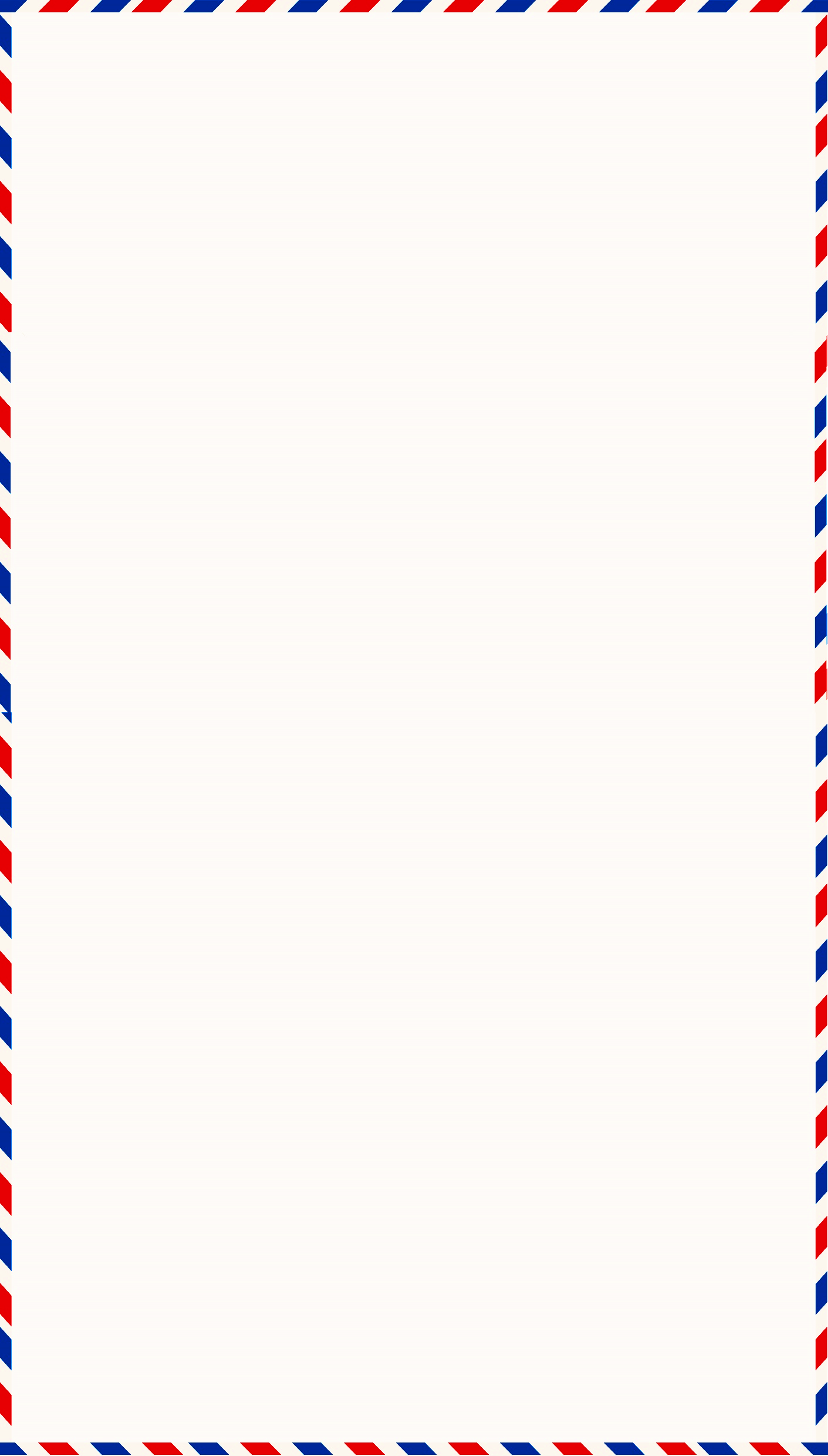 b. Bức thư gồm mấy phần? Nêu nội dung của từng phần.
Bức thư gồm có 3 phần: phần mở đầu, nội dung, kết thúc.
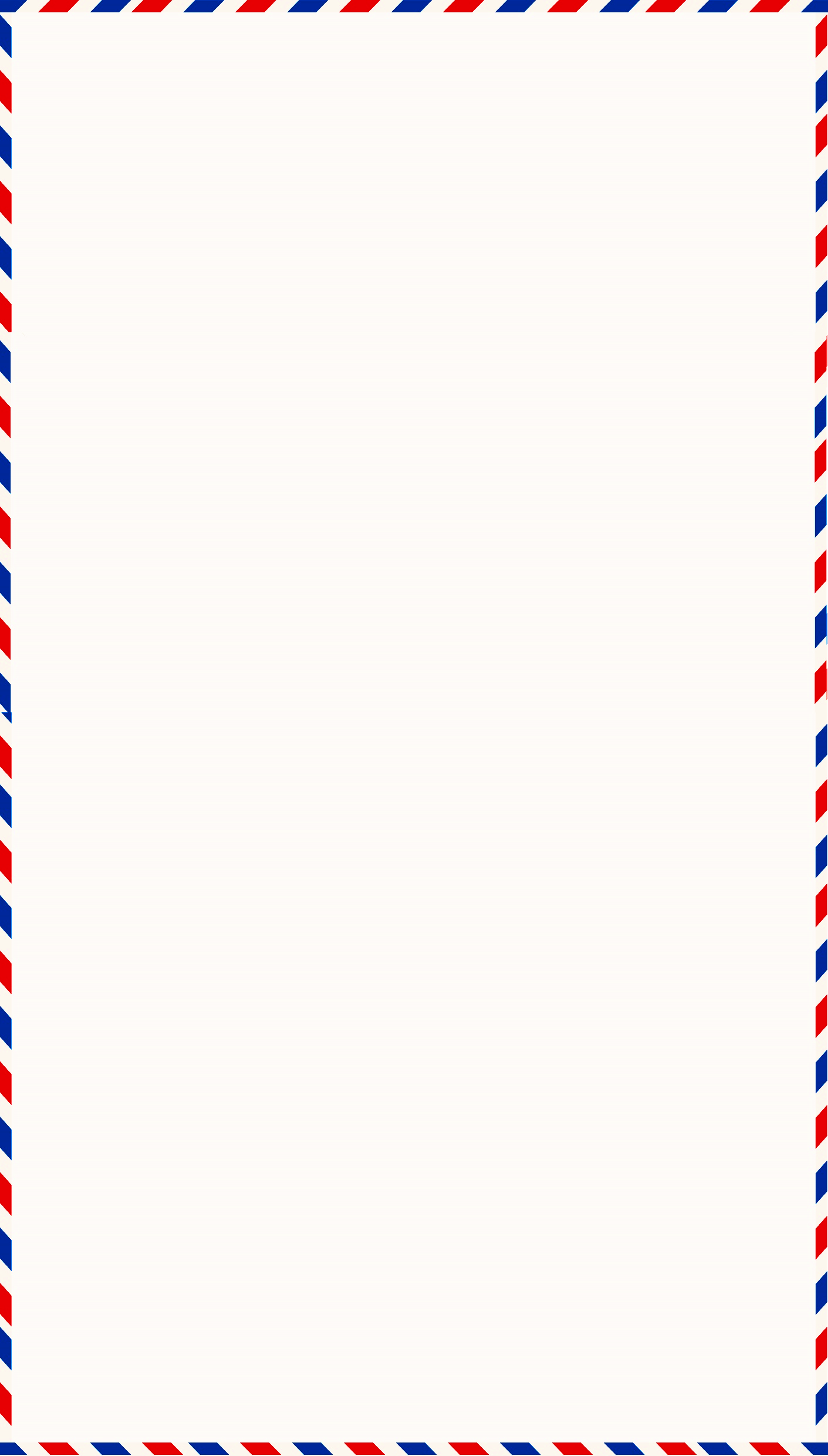 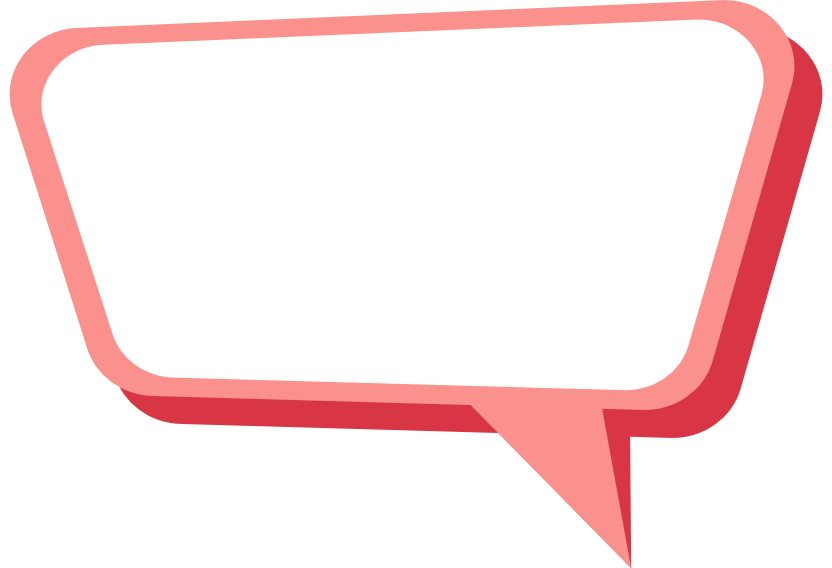 Phần mở đầu
Thời gian
Địa điểm viết thư
Lời chào
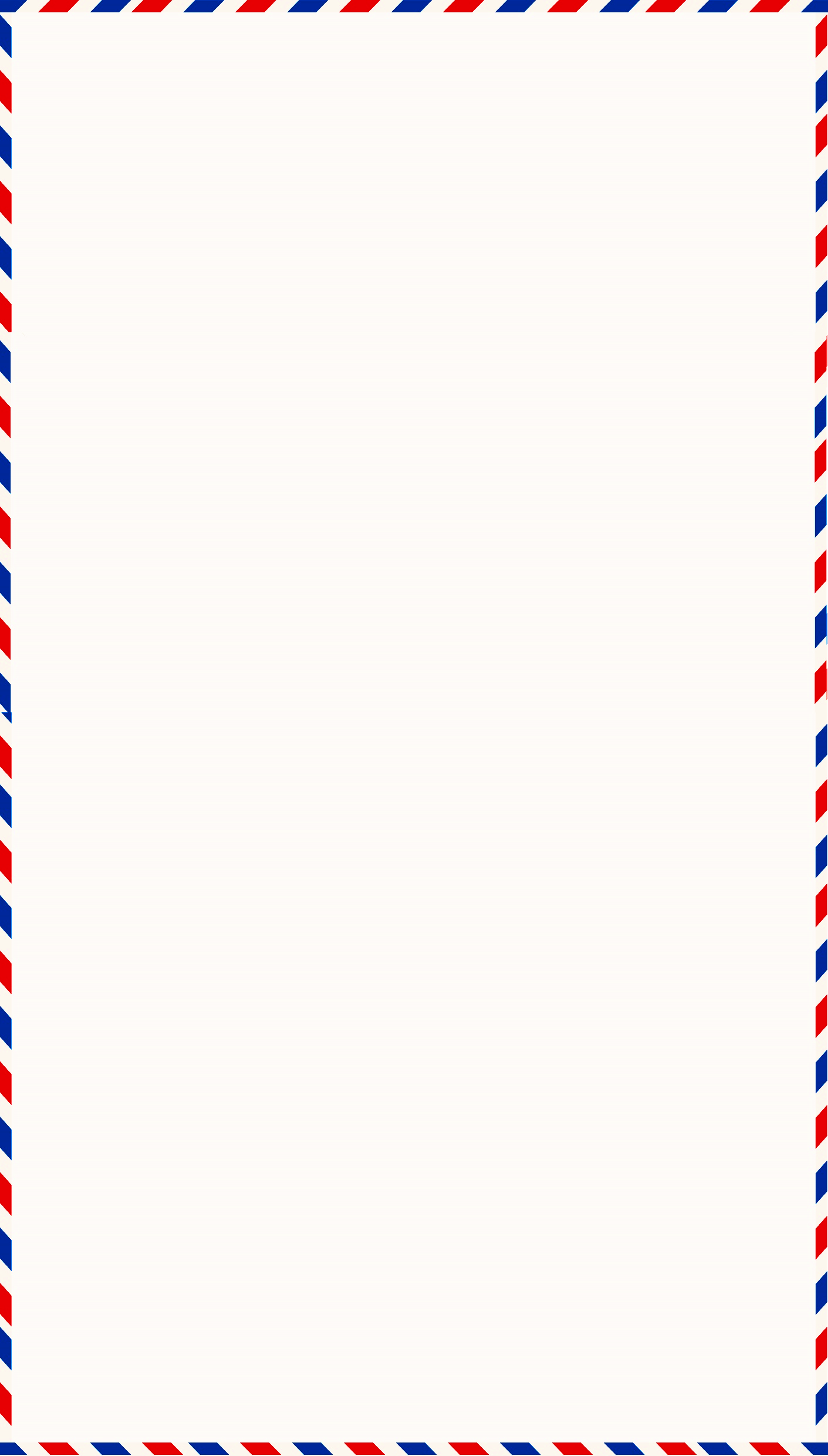 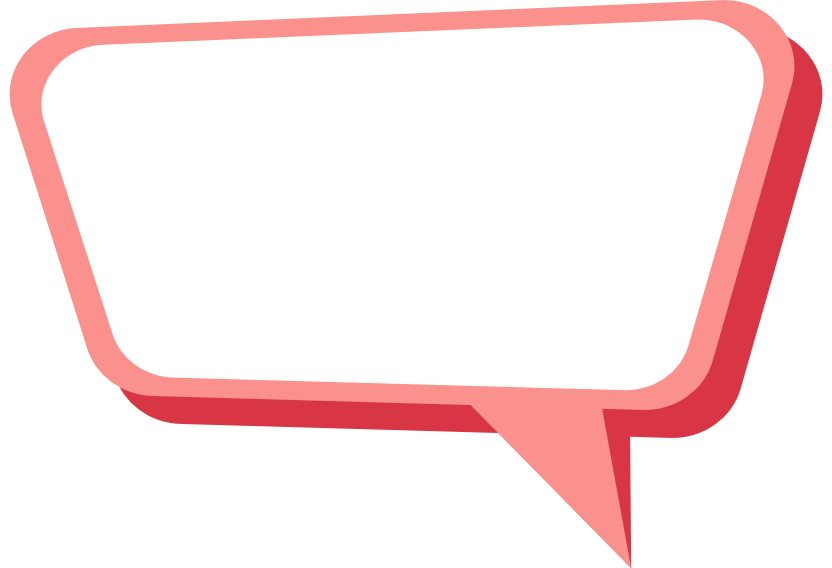 Phần nội dung
Hỏi thăm bạn Việt Phương;
Kể về chuyến đi chơi công viên Thủ Lệ của gia đình mình;
Ứớc mơ và cách bạn sẽ làm để thực hiện ước mơ của mình;.
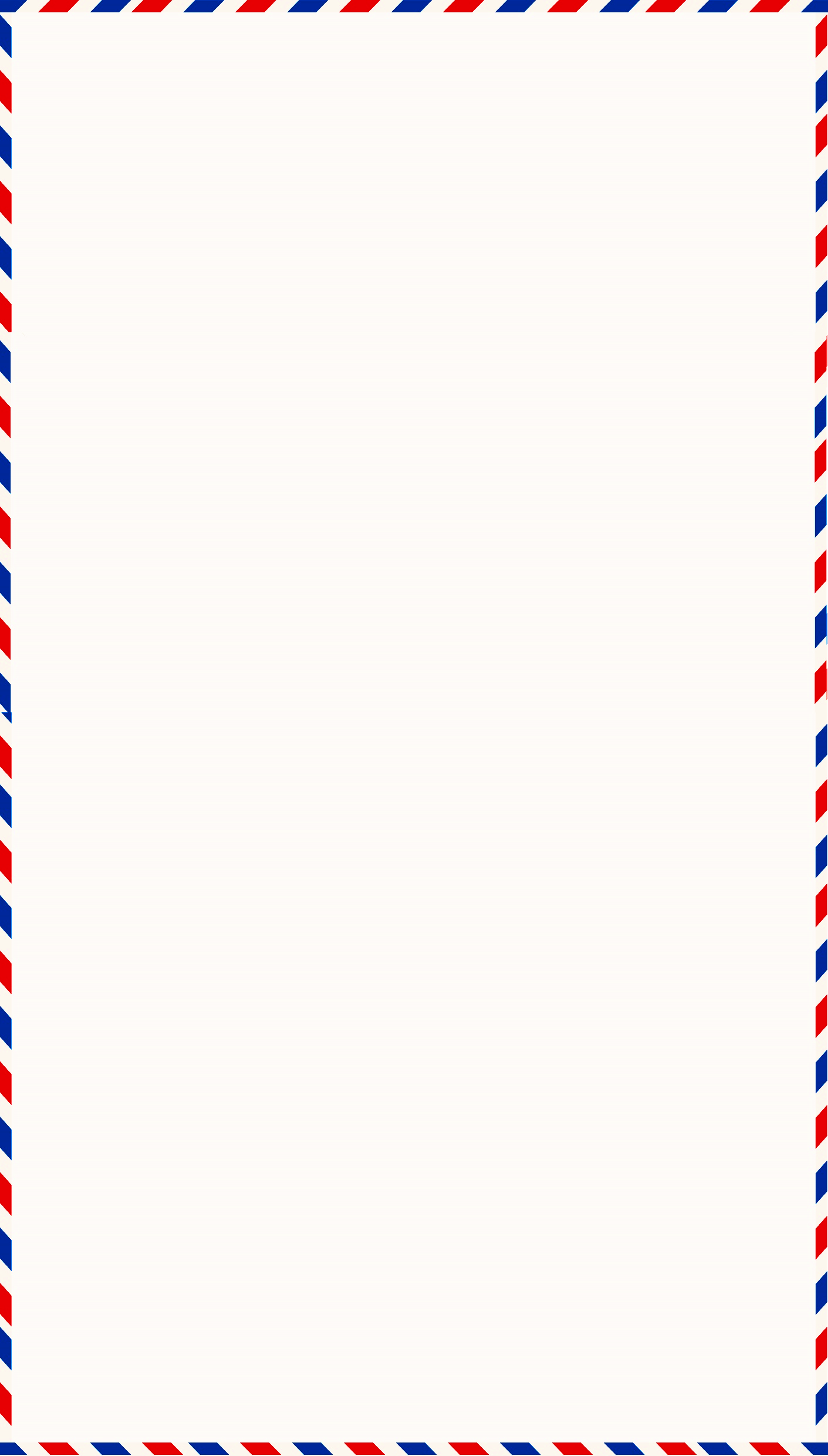 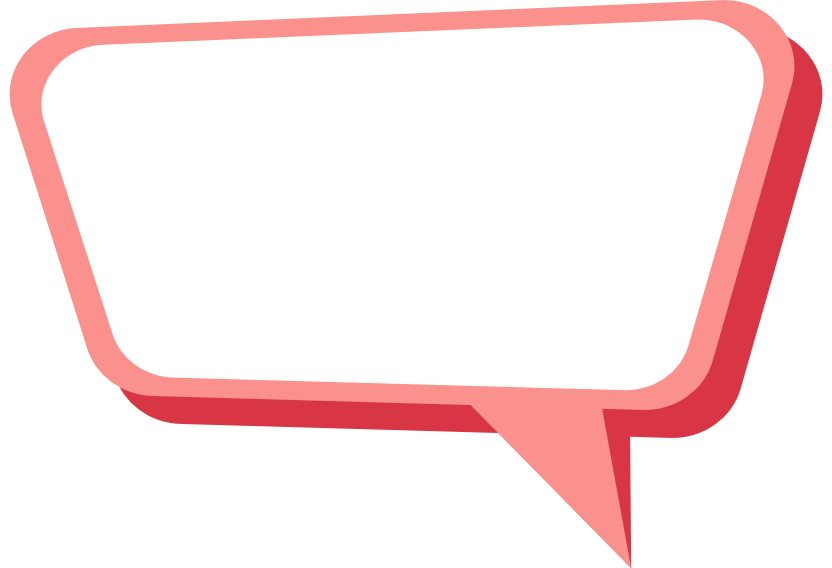 Phần kết thúc
Hỏi về ước mơ của người bạn
Lời chúc
Xưng hô và lời chào.
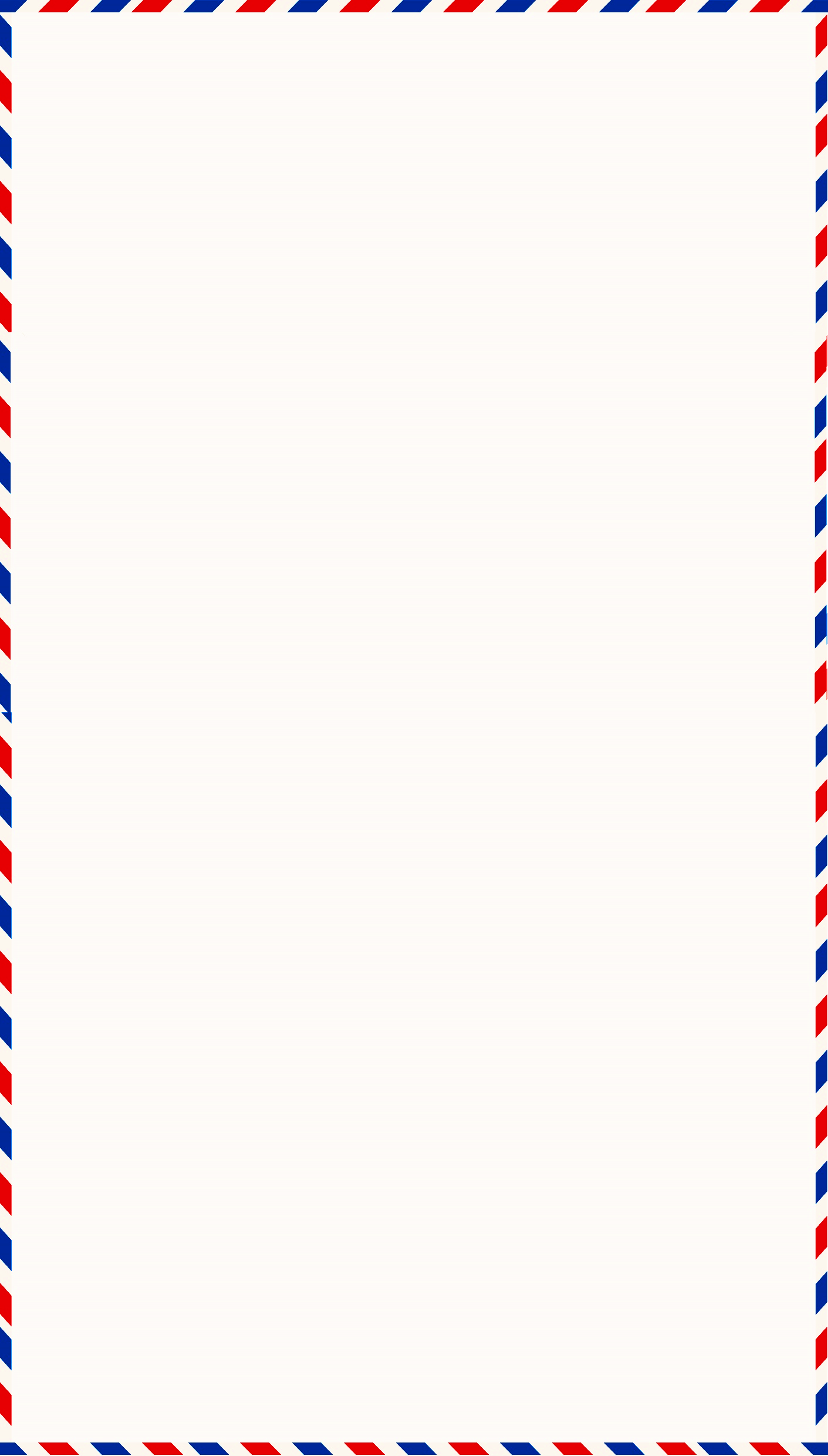 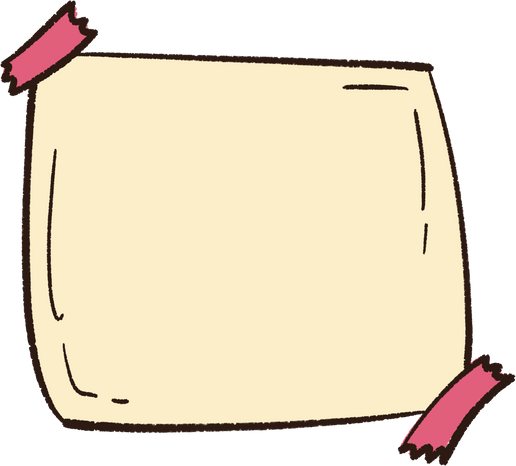 Nội dung một bức thư
Phần đầu: Địa điểm và thời gian viết thư; lời thưa gửi, lời chào đầu thư.
Phần cuối: Lời chúc, lời cảm ơn, hứa hẹn; chữ kí và tên hoặc họ, tên.
Phần chính: Thăm hỏi tình hình của người nhận thư; chia sẻ tin tức của người viết thư.
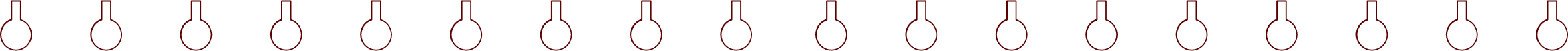 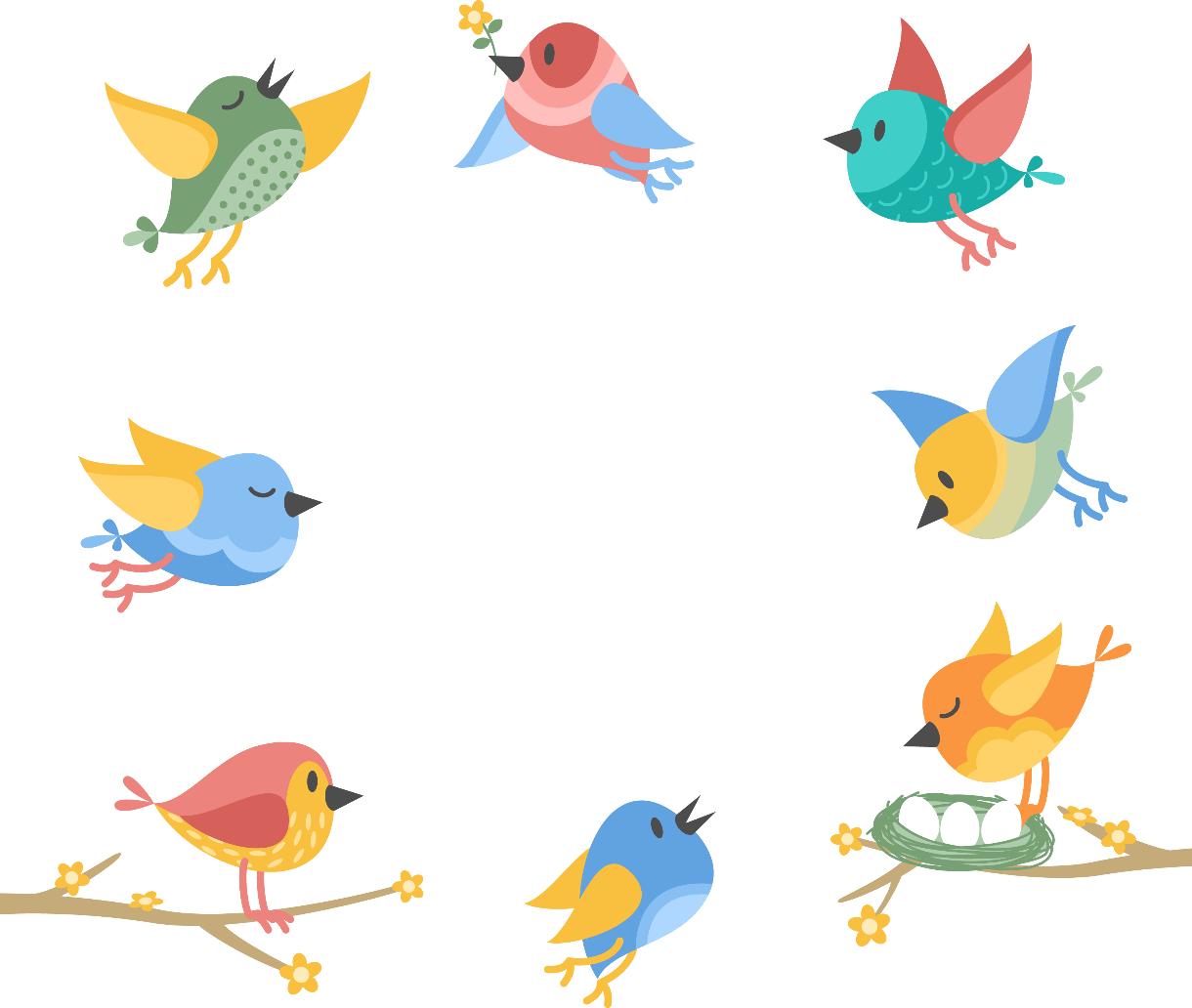 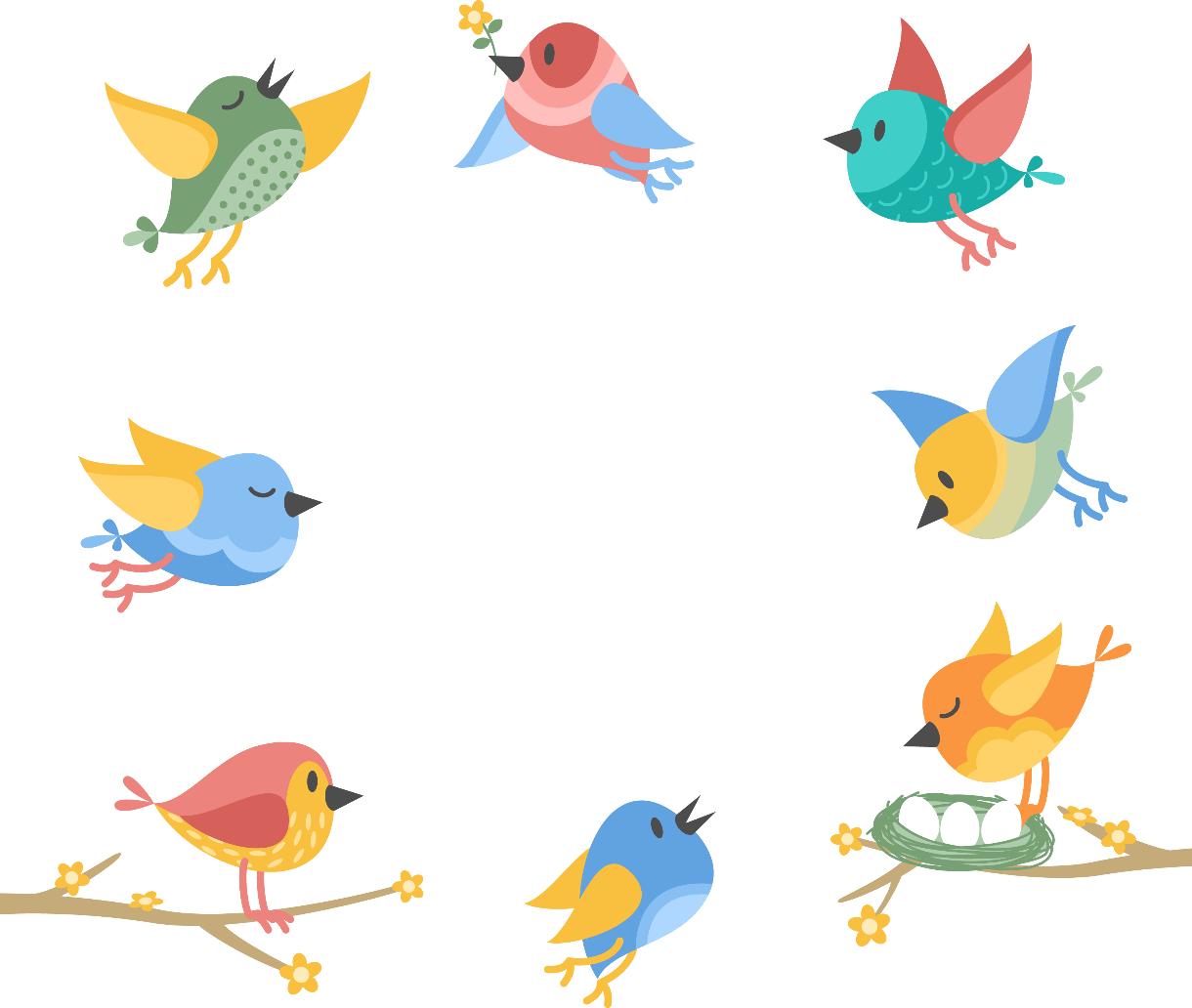 02
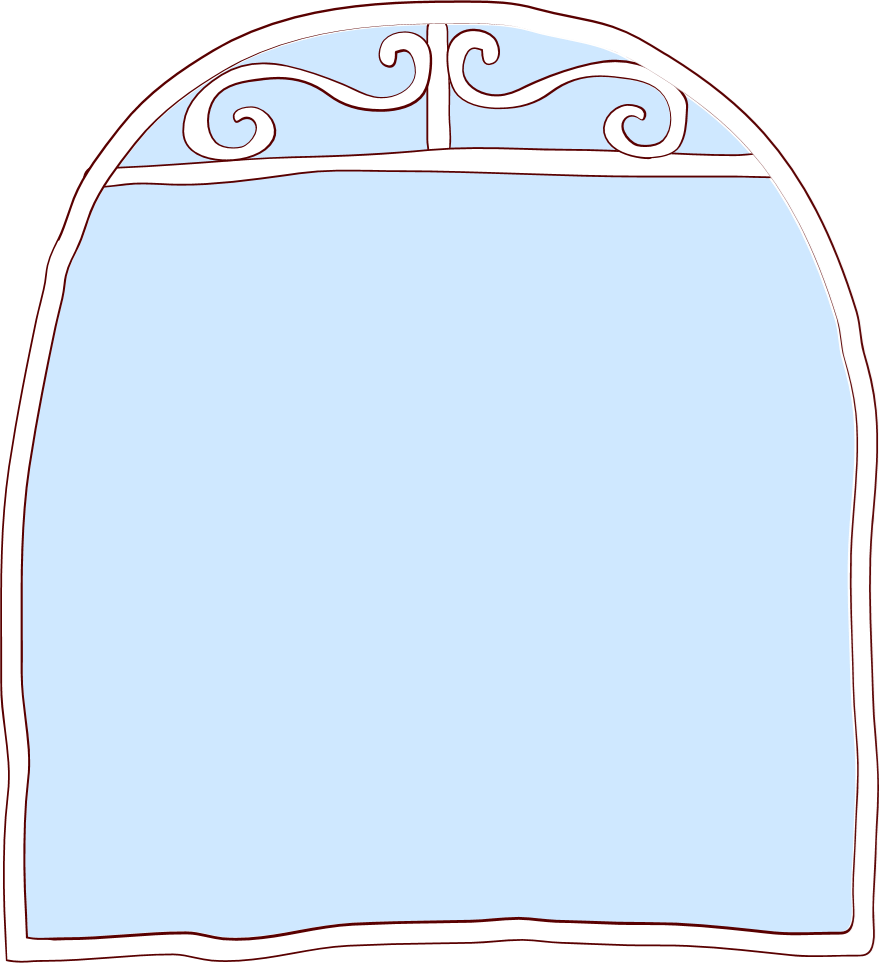 Luyện tập
Luyện tập
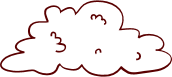 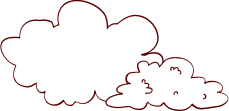 Happy Time
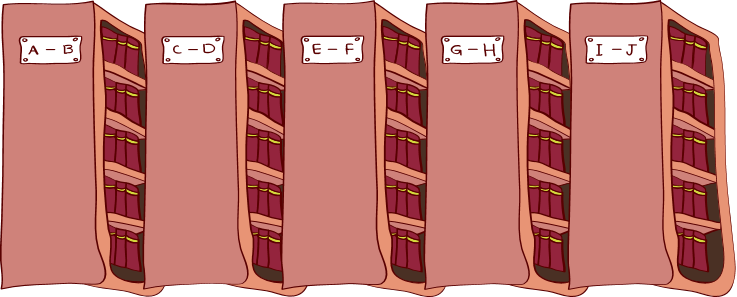 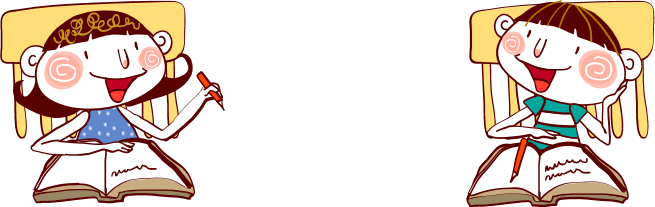 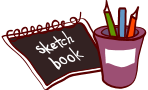 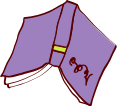 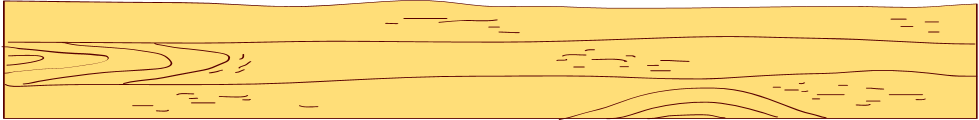 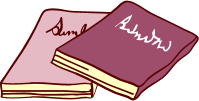 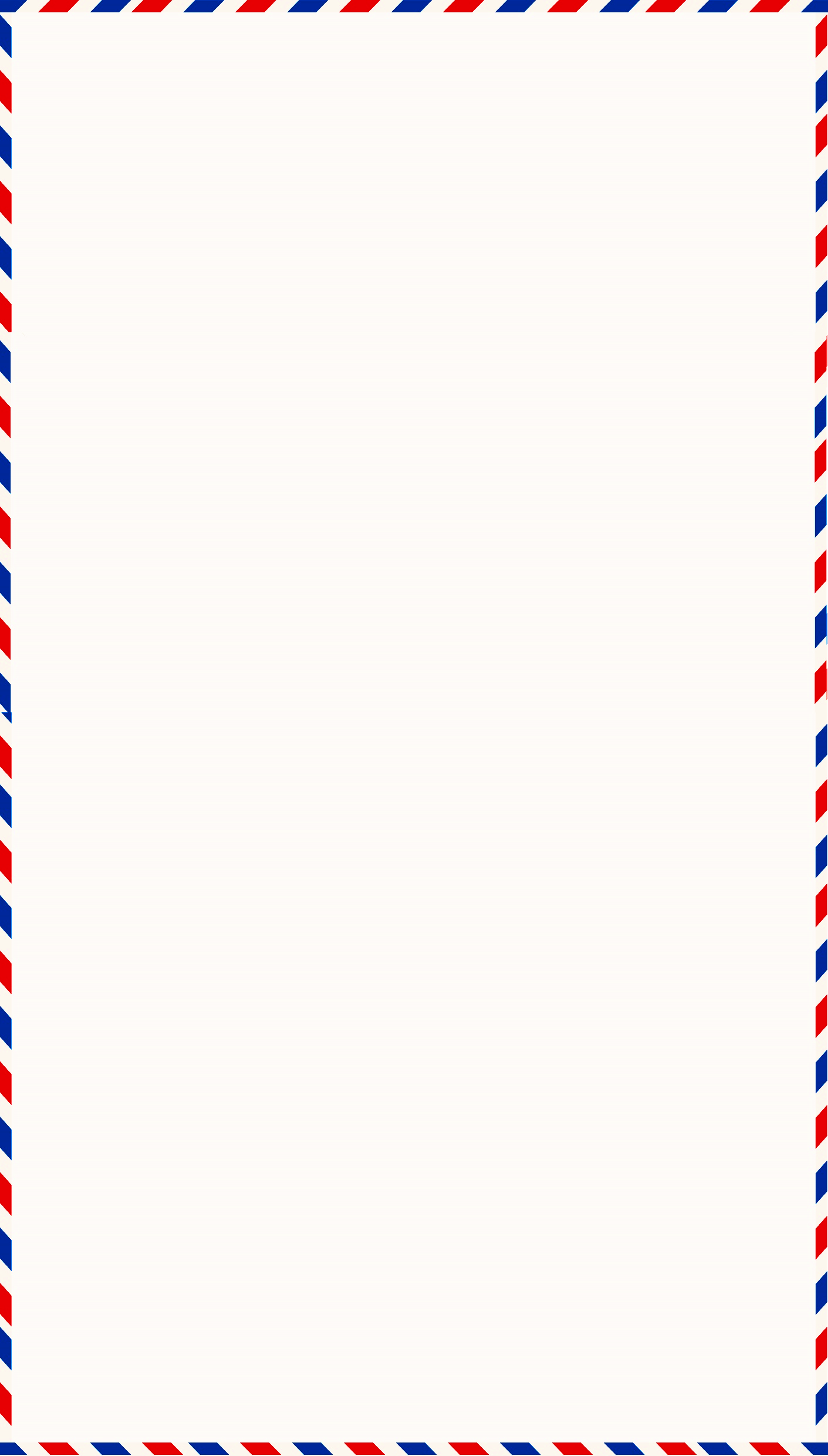 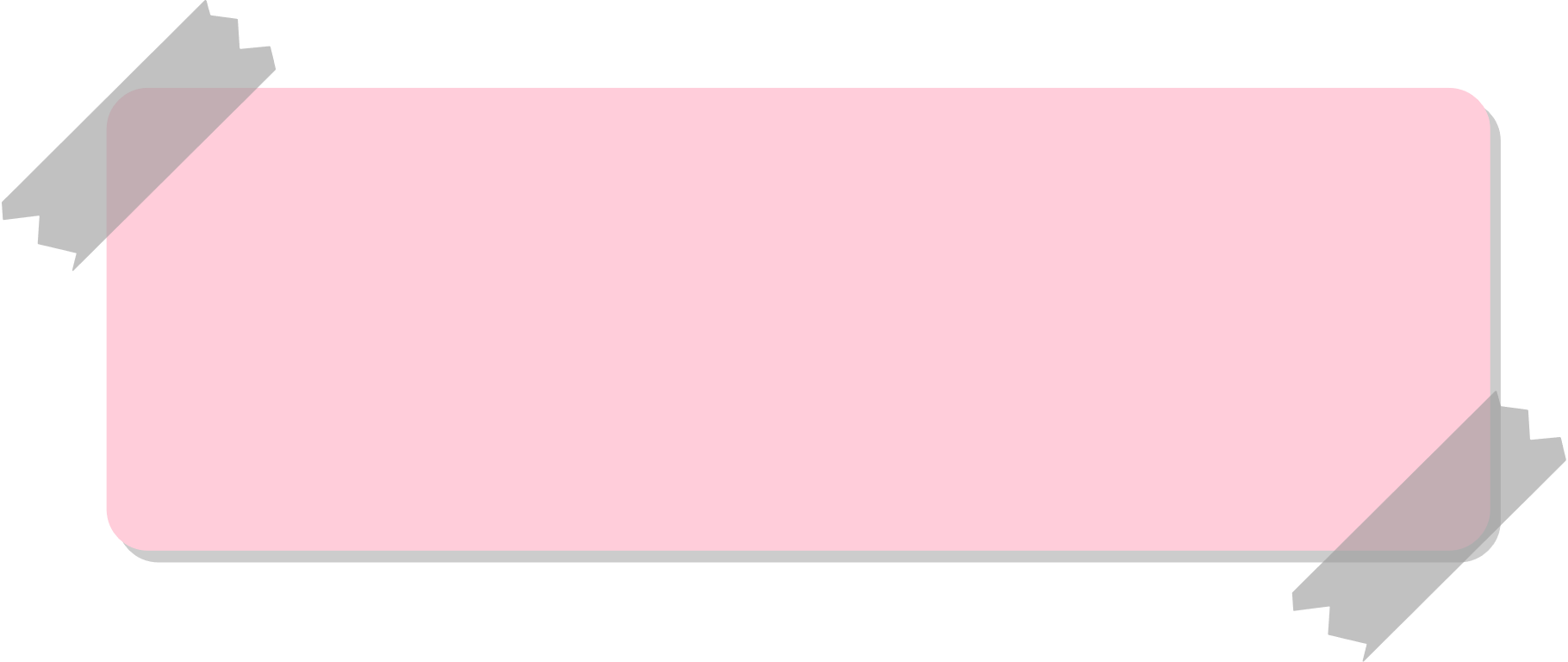 2. Trao đổi về những thông tin em muốn viết trong thư gửi cho bạn ở xa.
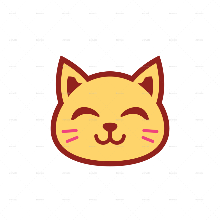 Thăm hỏi bạn hoặc gia đình bạn (sức khoẻ, công việc, học tập,...).
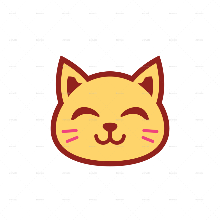 Chia sẻ thông tin về trường lớp, gia đình, ước mơ,... (những thay đổi, hoạt động, lí do,...).
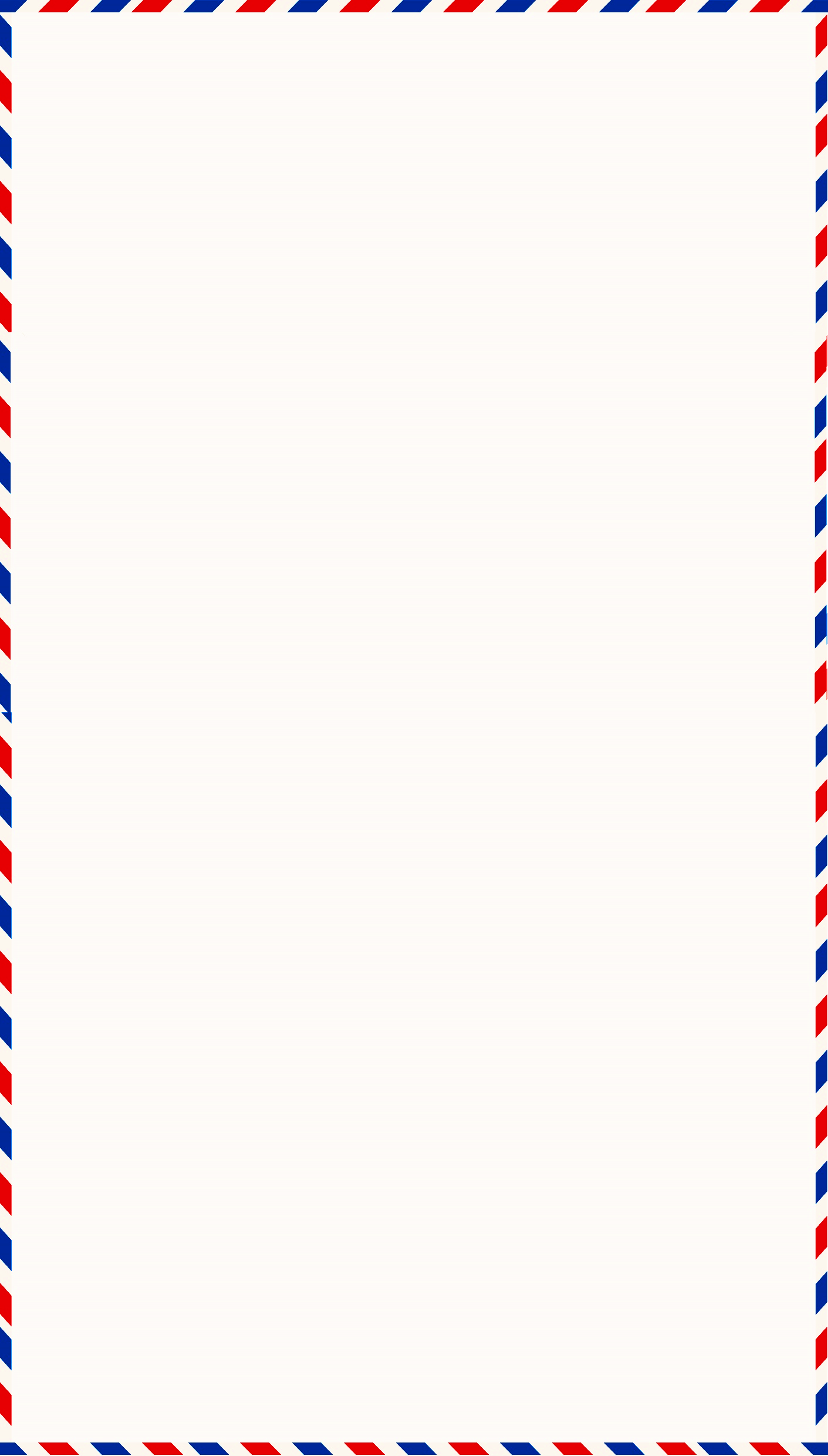 Về sức khỏe của bạn và gia đình bạn dạo này ra sao?
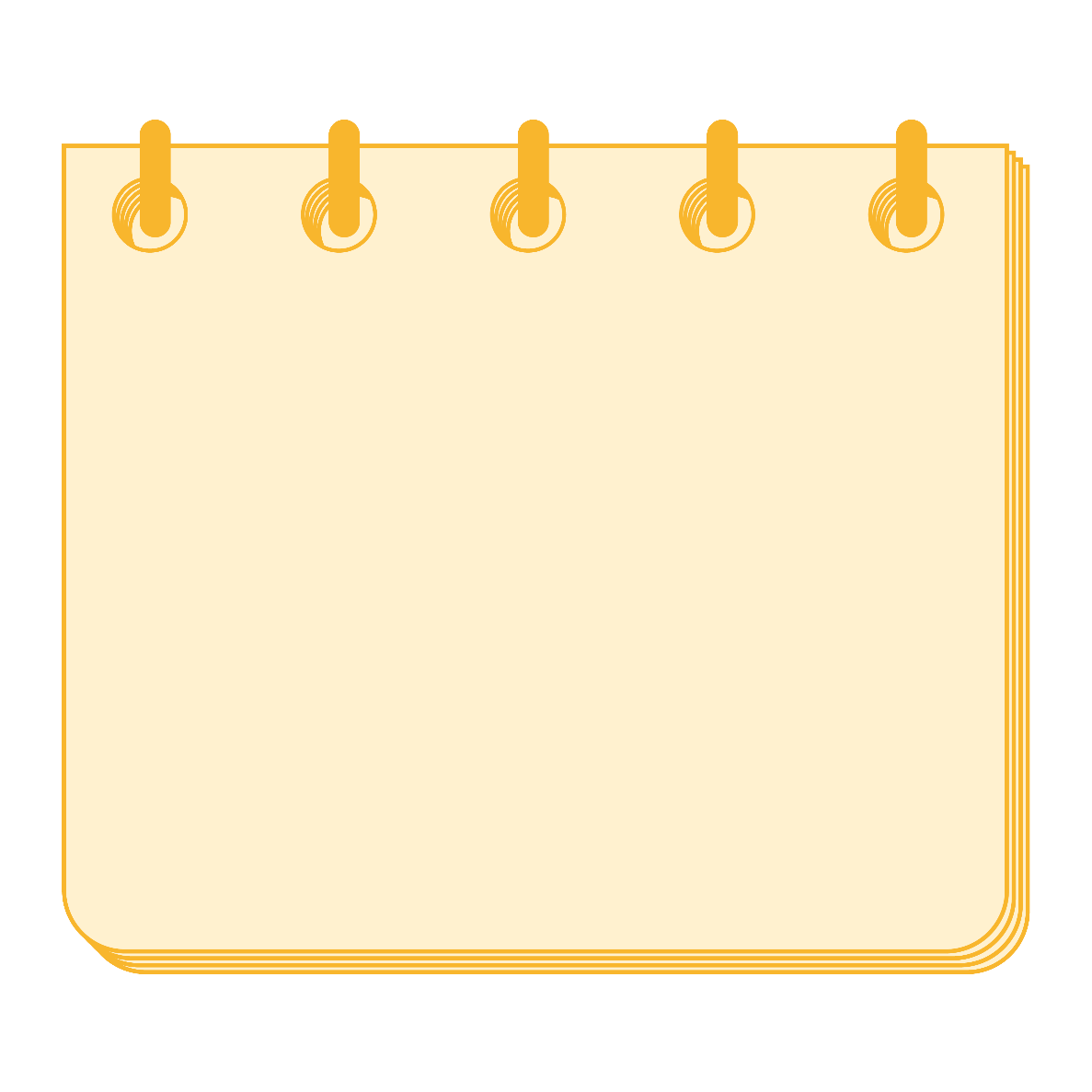 Thăm hỏi bạn hoặc gia đình bạn
Về thời tiết, khí hậu ở nơi bạn sống hiện nay thế nào?
Về ngôi trường, bạn bè mới của cậu ấy trong thời gian gần đây…?
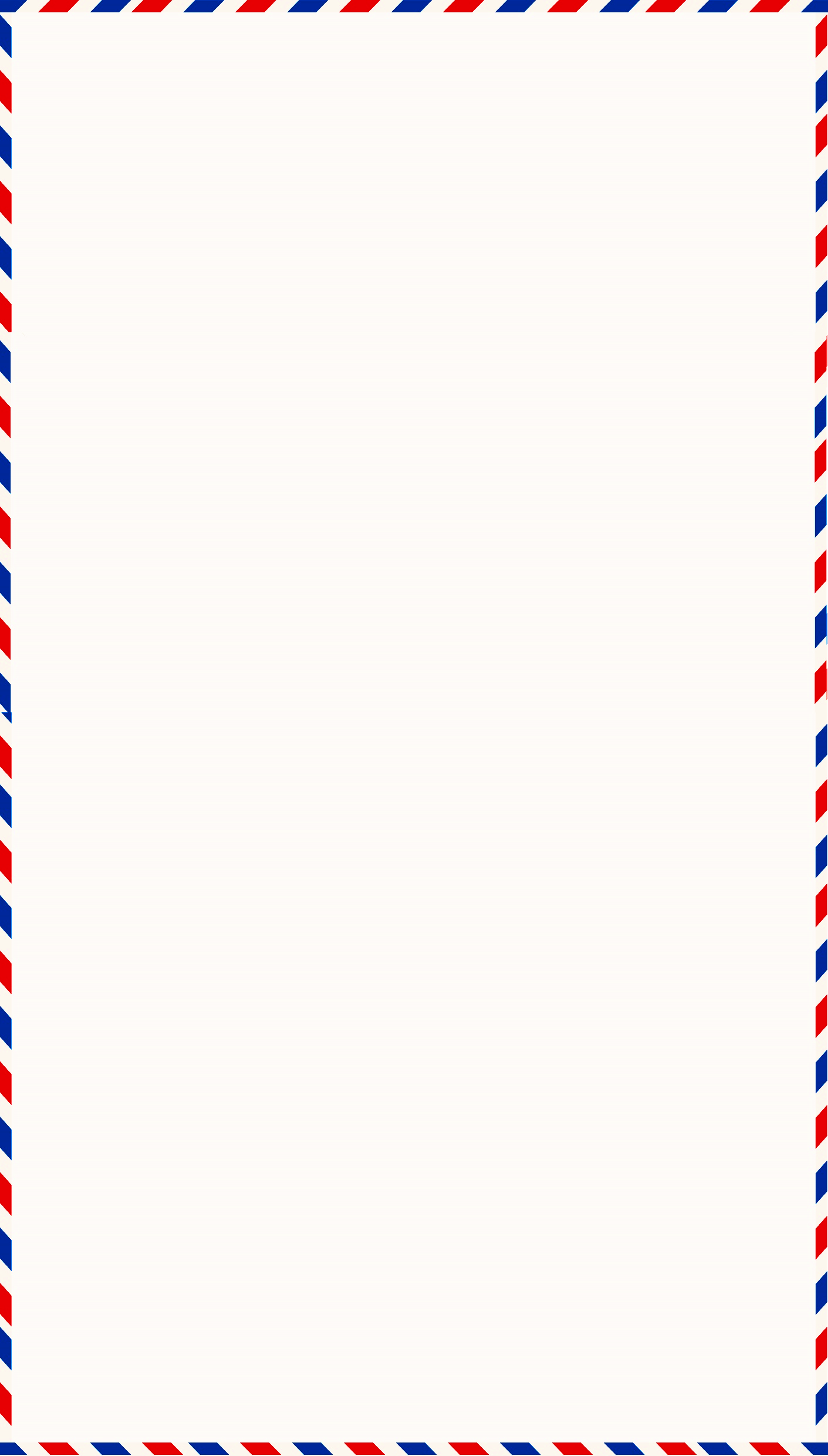 Gần đây em học tập rất tập trung, chăm chỉ, nghiêm túc
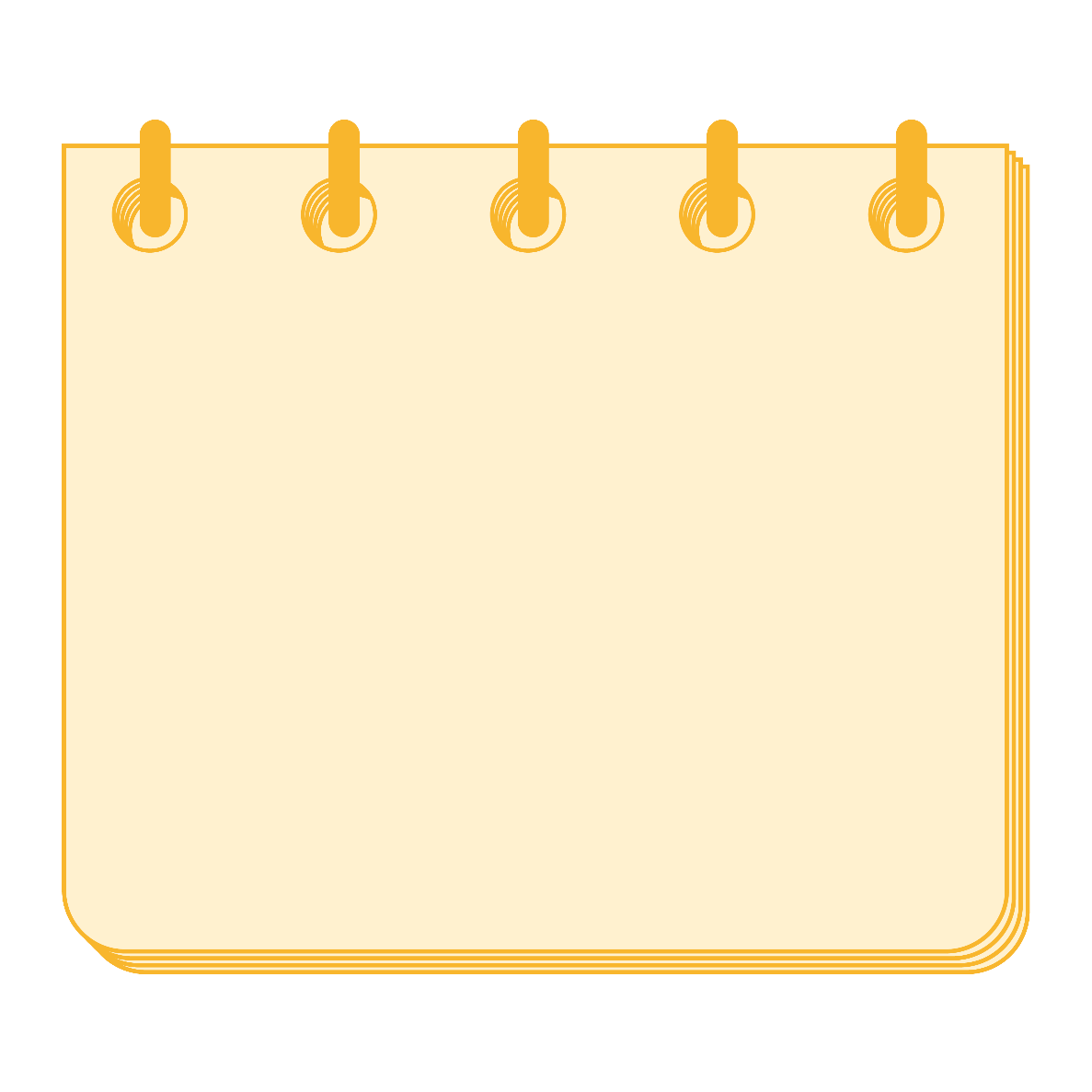 Luôn làm bài tập về nhà đầy đủ, đến lớp đúng giờ
Chia sẻ thông tin về trường lớp, gia đình, ước mơ,...
Đã đạt được những điểm 9, điểm 10, được thầy cô khen…
Được tham gia vào các nhóm, các hoạt động tập thể của trường…
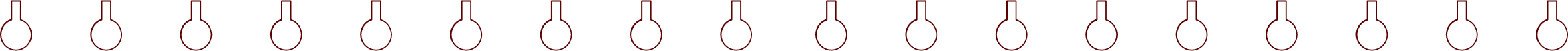 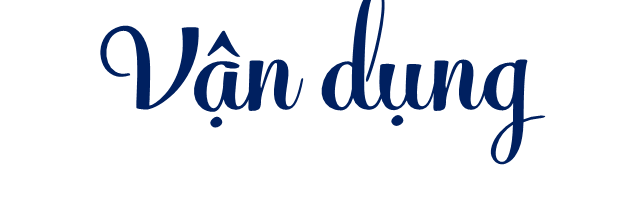 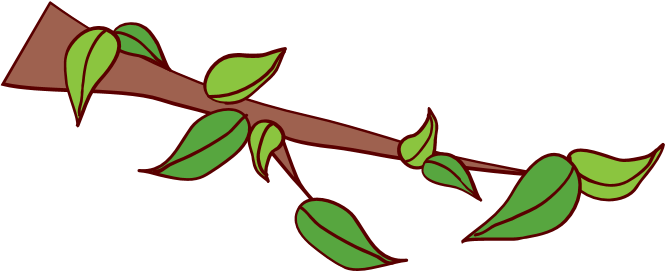 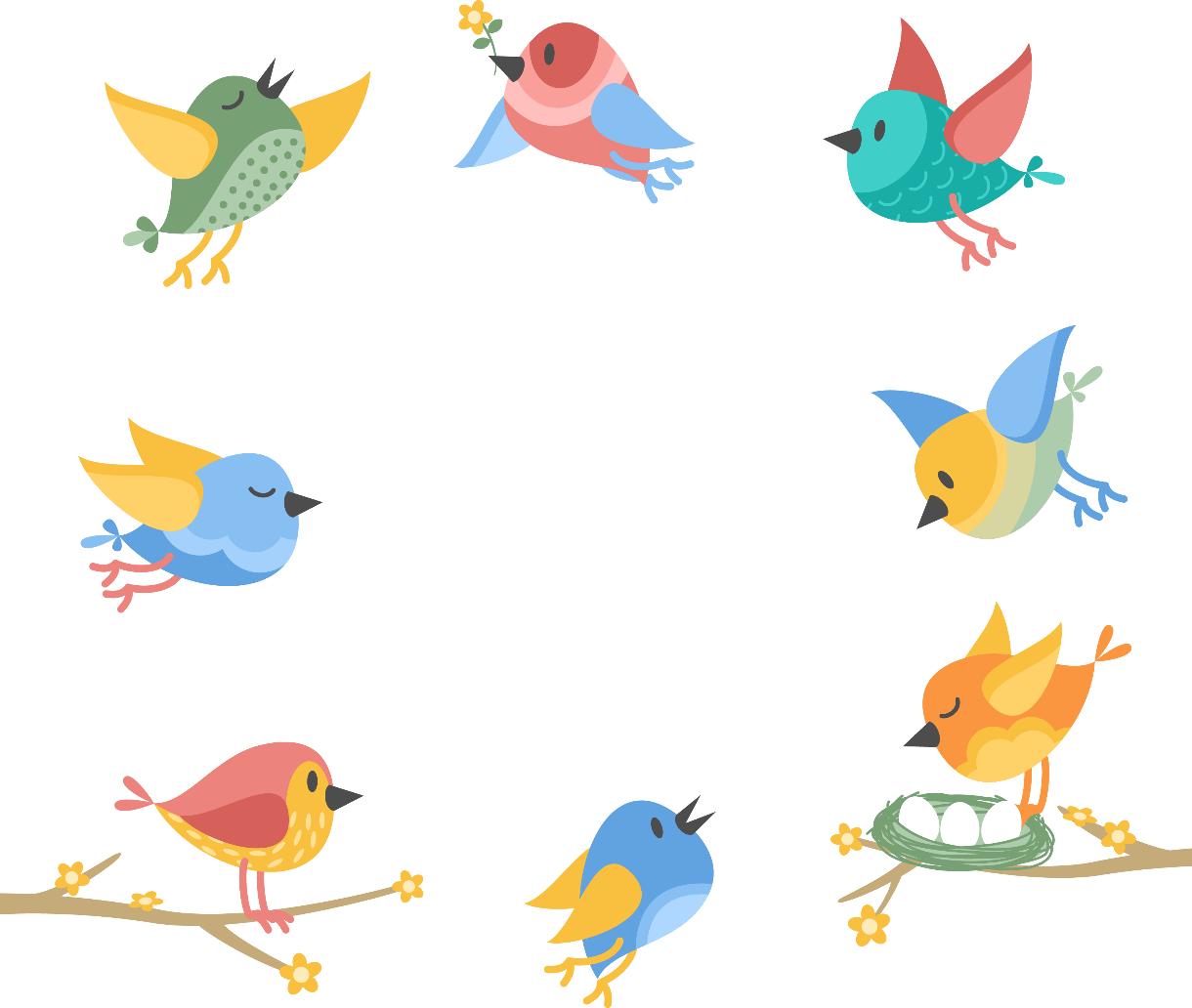 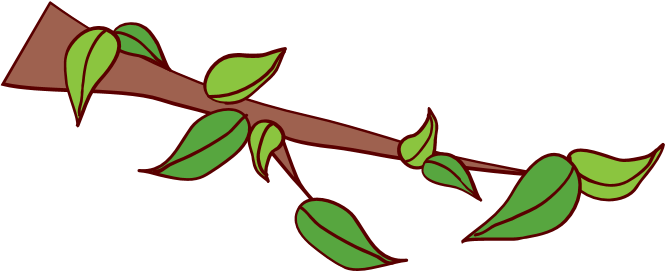 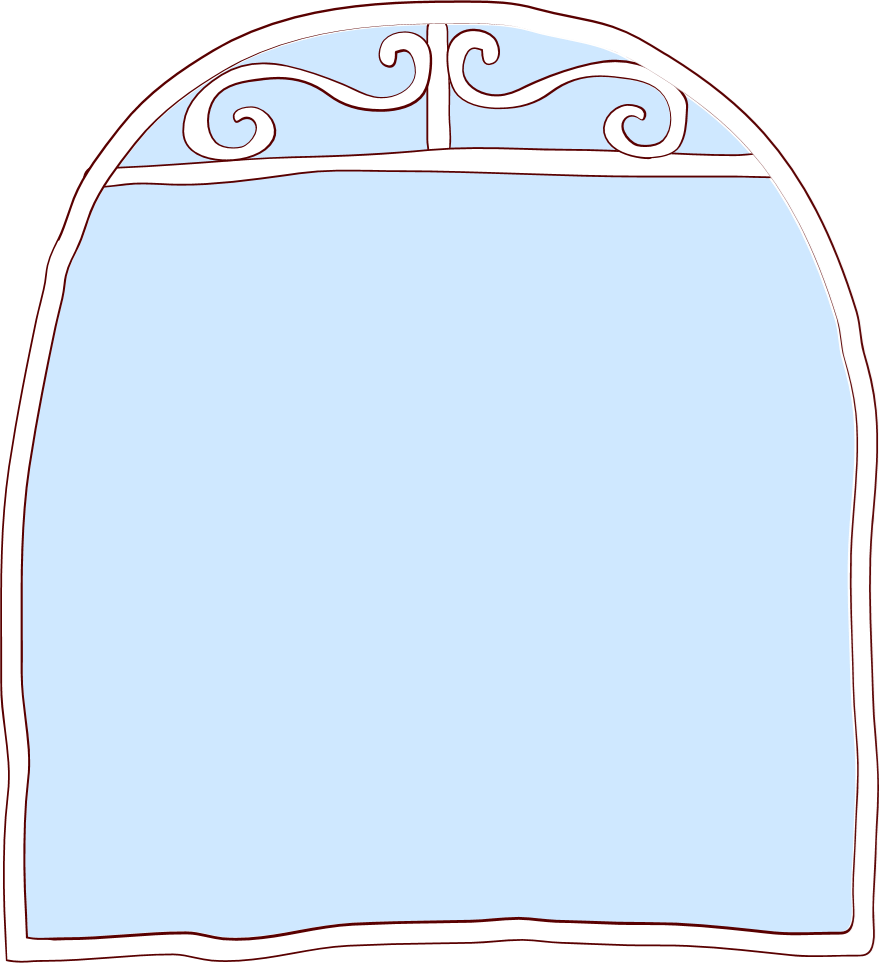 Về nhà: Viết 3 - 4 câu về tình cảm với người thân hoặc bạn bè, trong đó có sử dụng các động từ thể hiện tình cảm, cảm xúc.
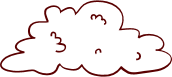 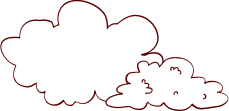 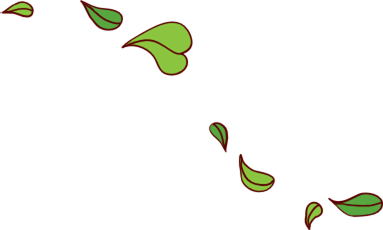 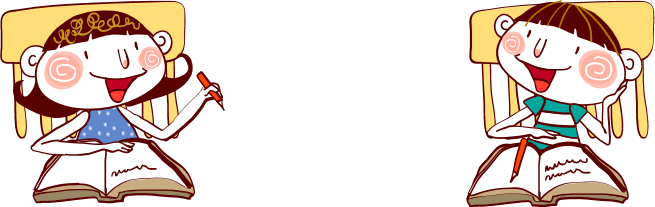 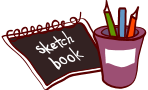 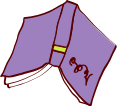 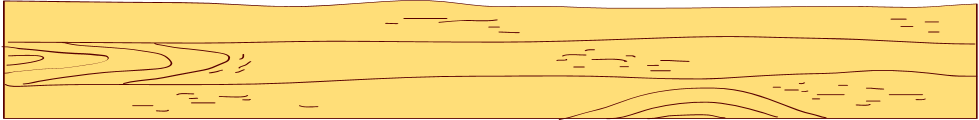 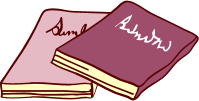 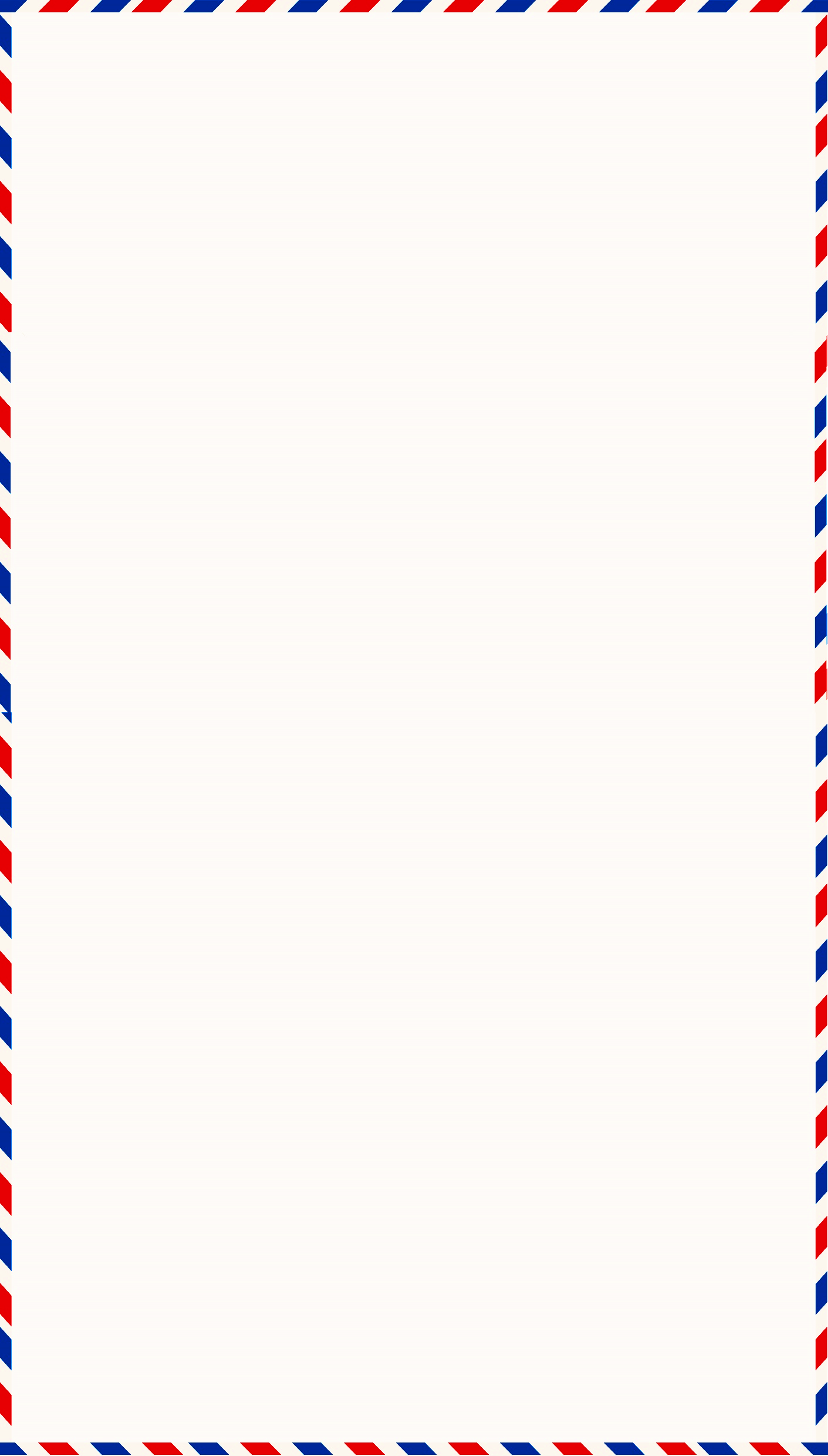 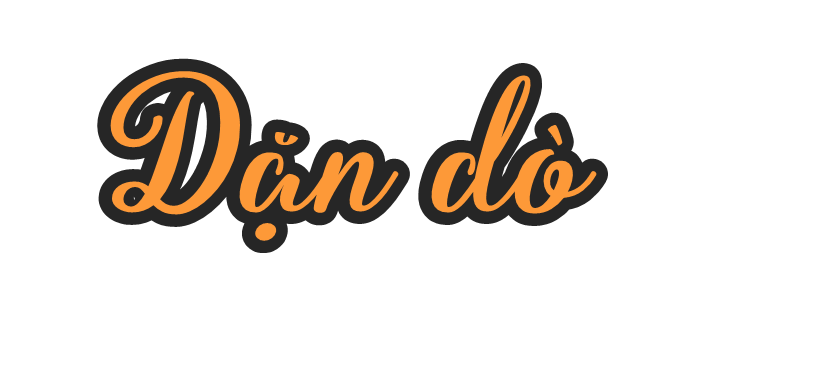 Chia sẻ bài học với người thân.
Chuẩn bị bài mới.
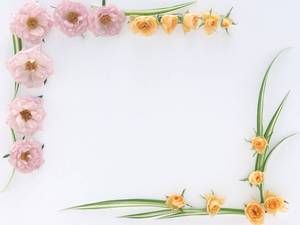 Tiết học kết thúc
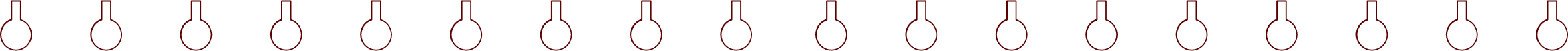 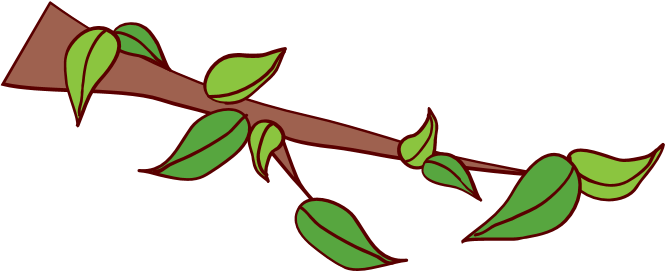 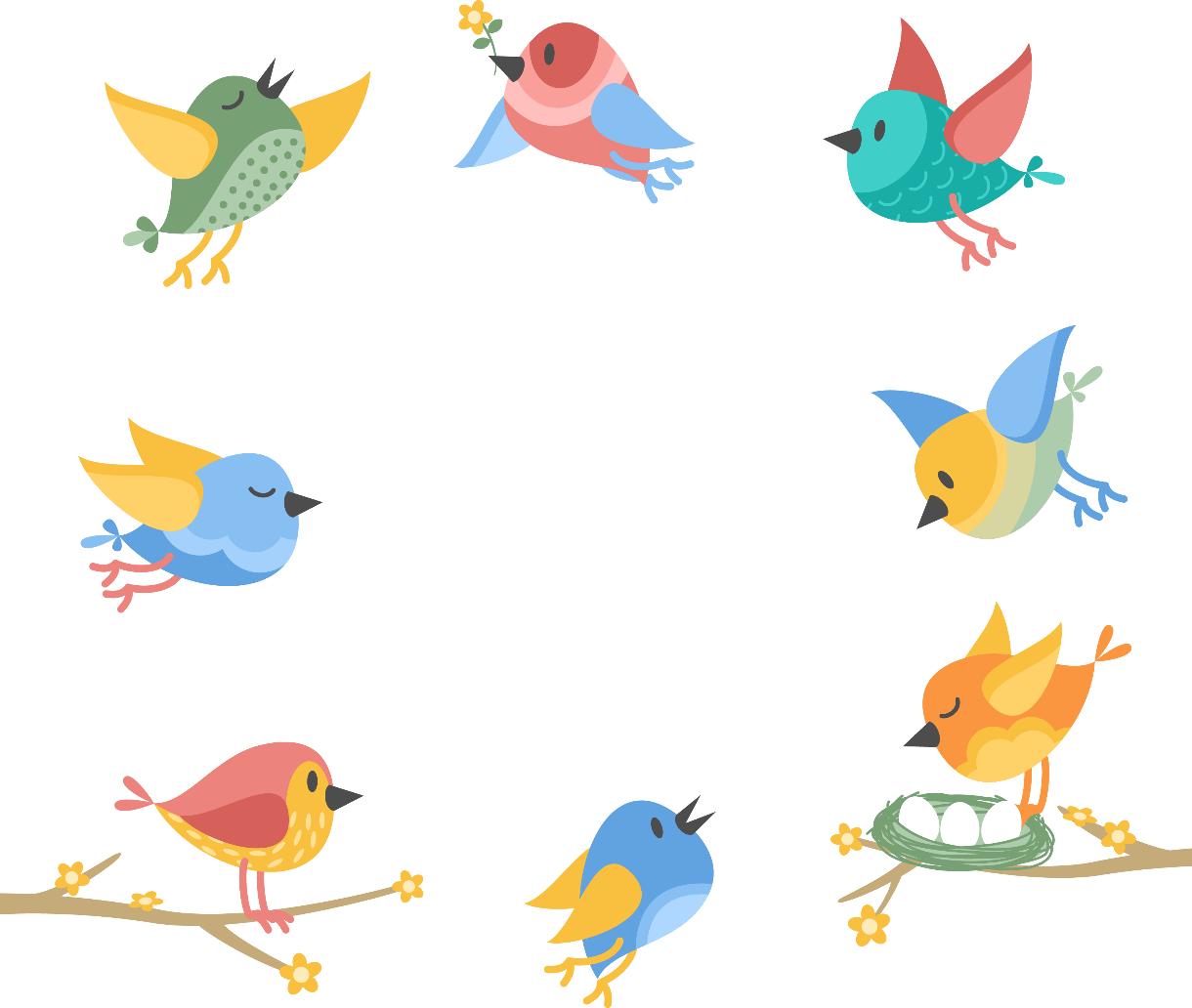 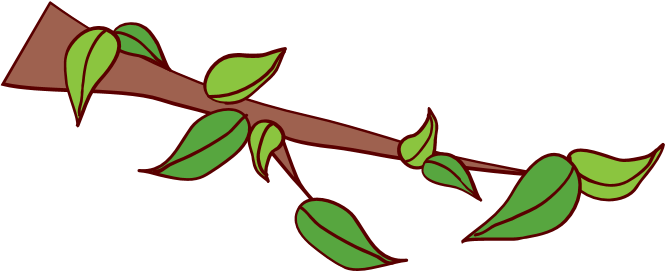 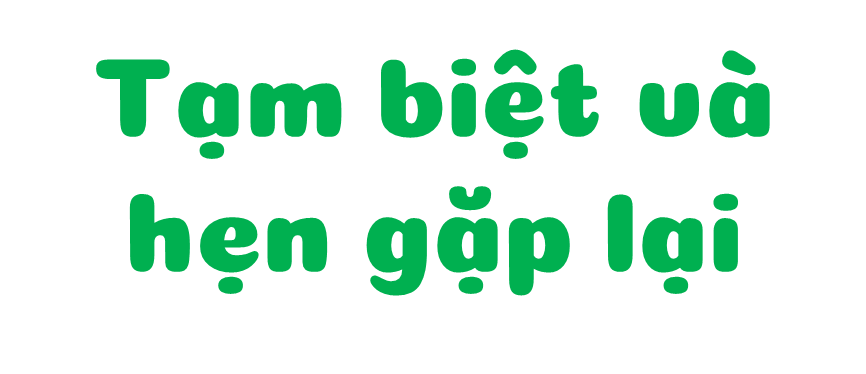 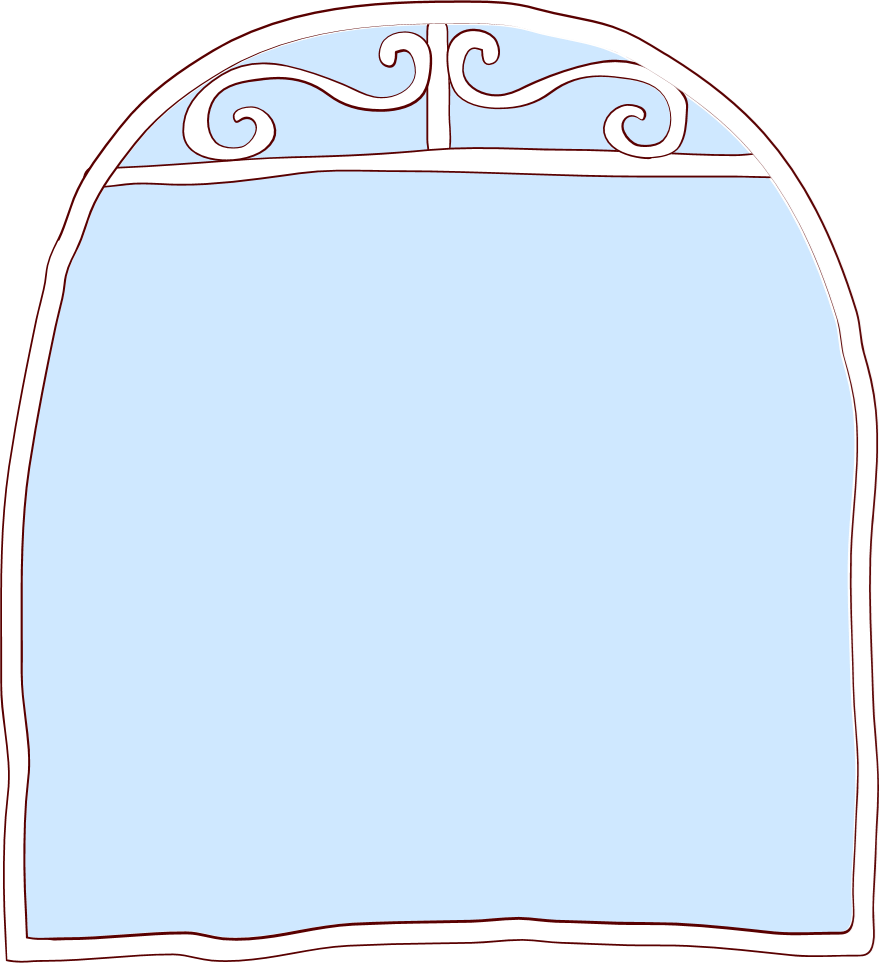 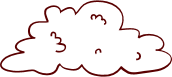 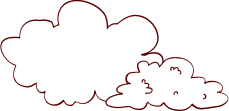 Happy Time
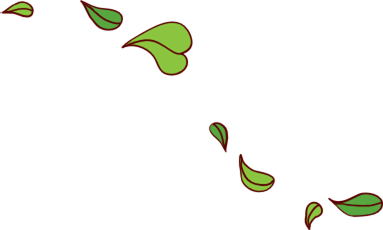 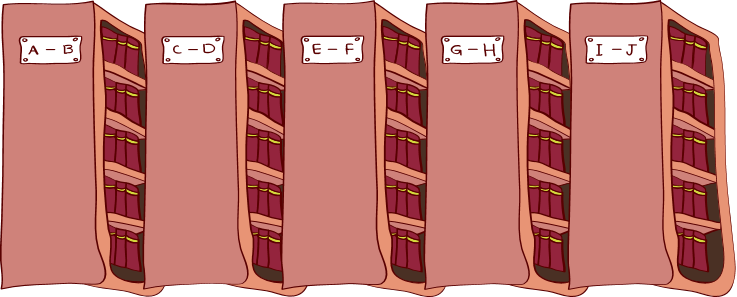 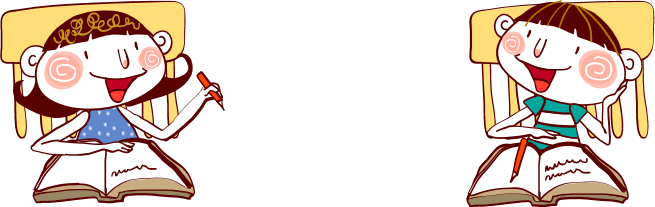 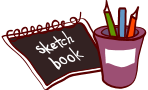 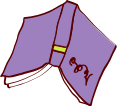 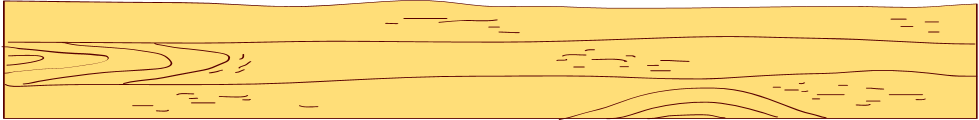 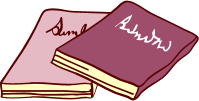